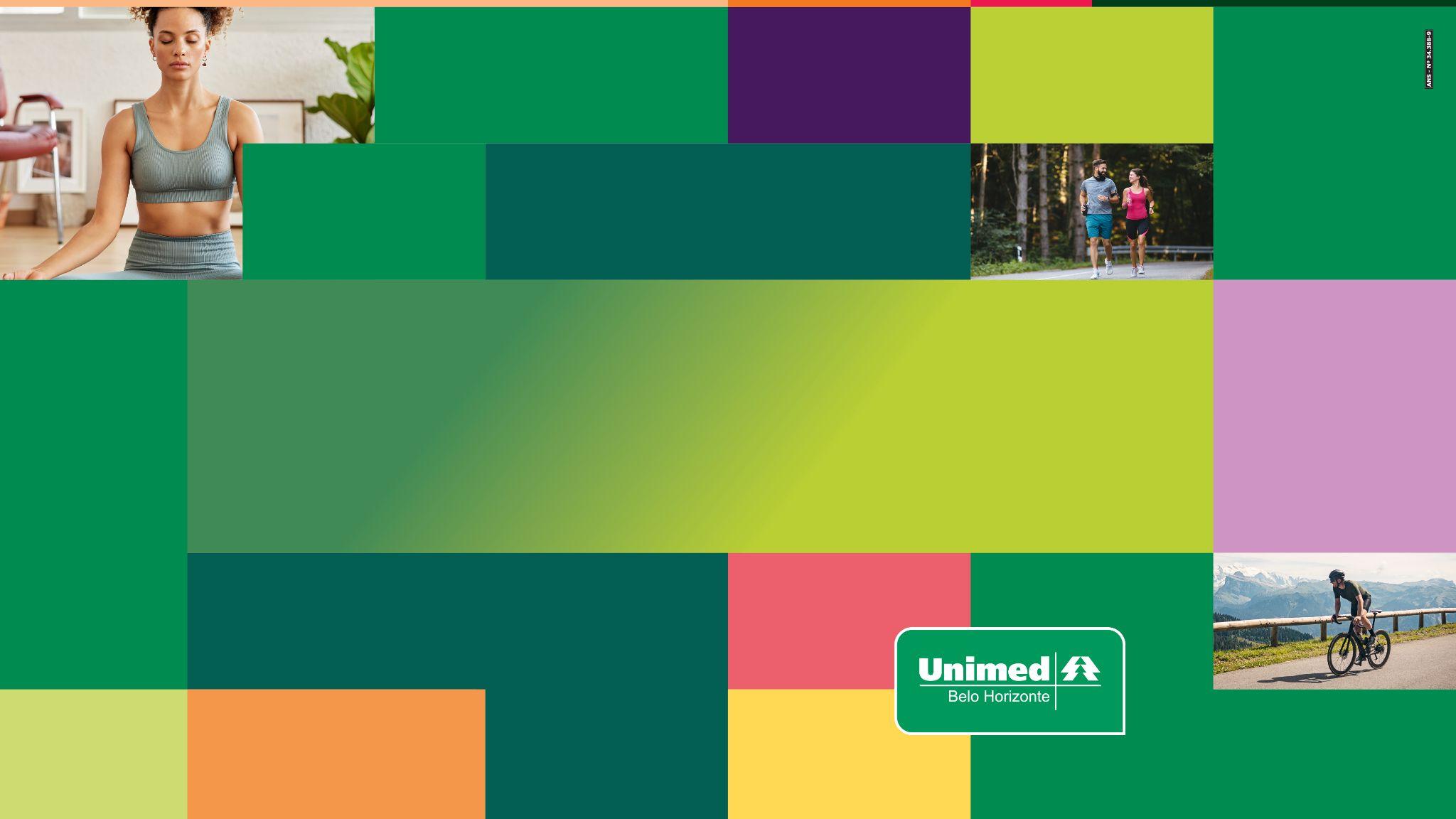 GRUPO DE GESTANTES
1º ENCONTRO
PROFISSIONAL: GINECOLOGISTA OBSTETRA
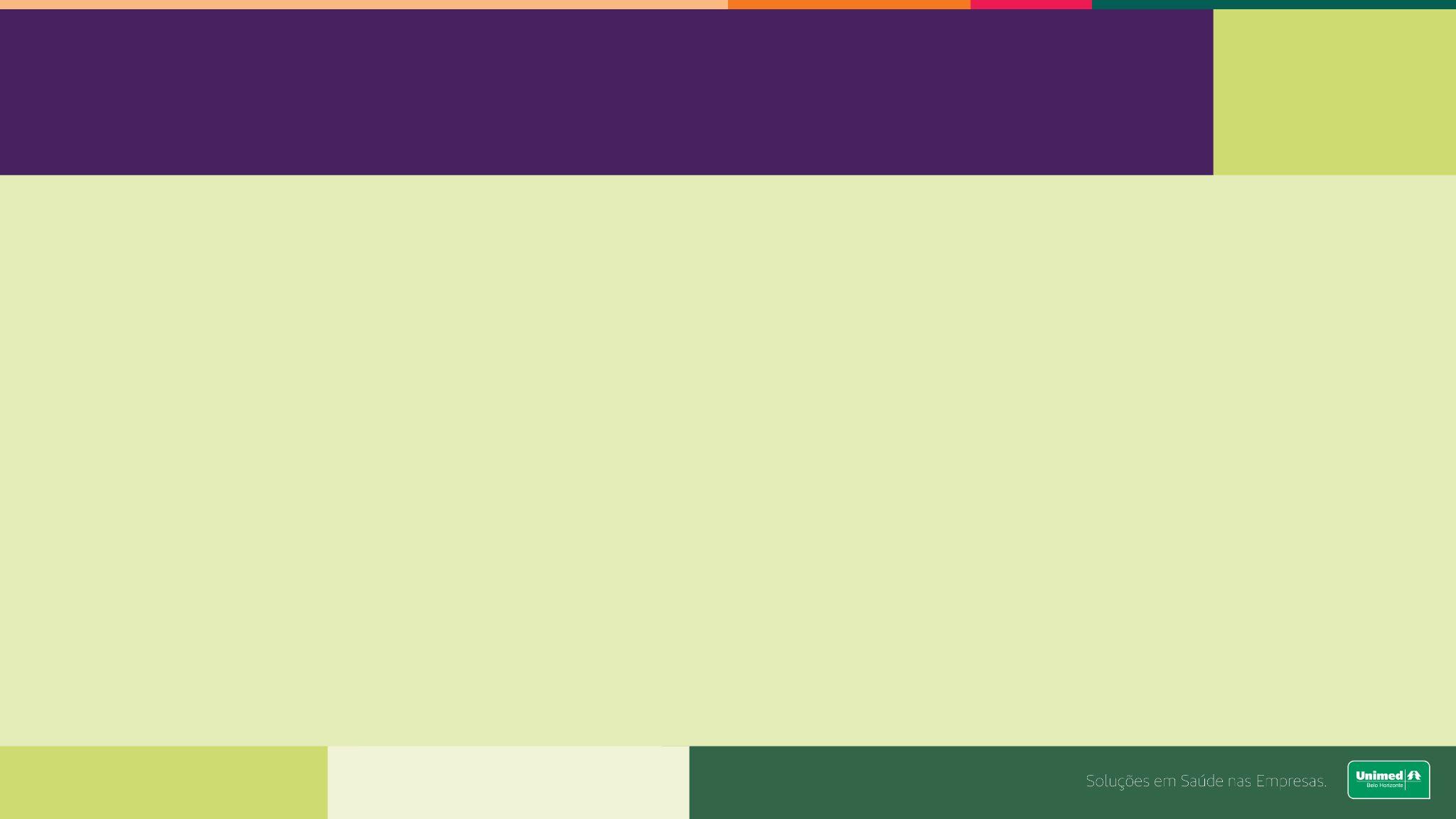 O que esperar da Gestação?
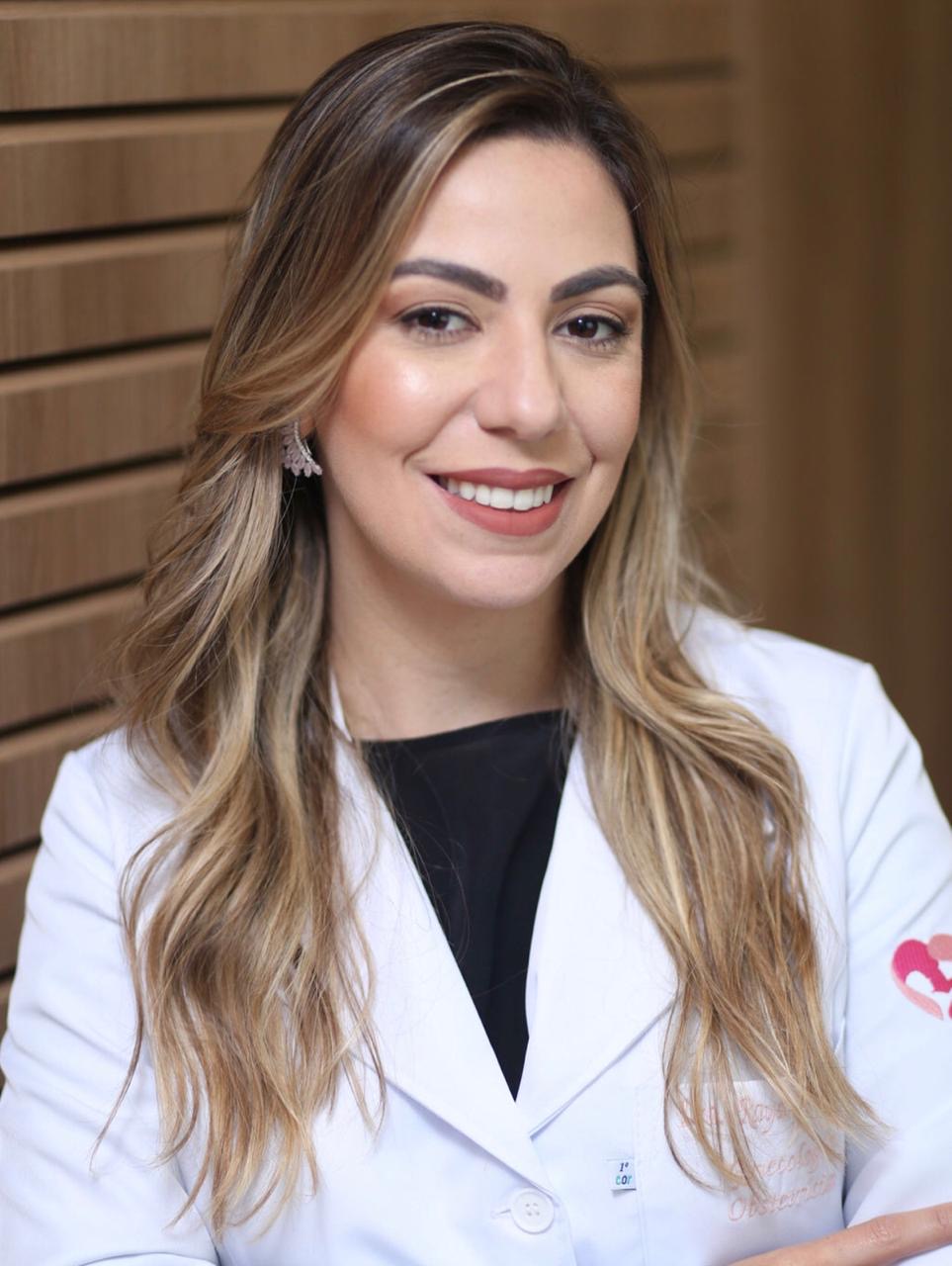 Dra. Rayana Campos
Ginecologista, Obstetra e especialista em Reprodução Humana (HC-UFMG)
Mestre em Saúde da Mulher UFMG
Membro do corpo clínico da Maternidade Neocenter, Life Search Medicina Reprodutiva e Instituto Gestare.
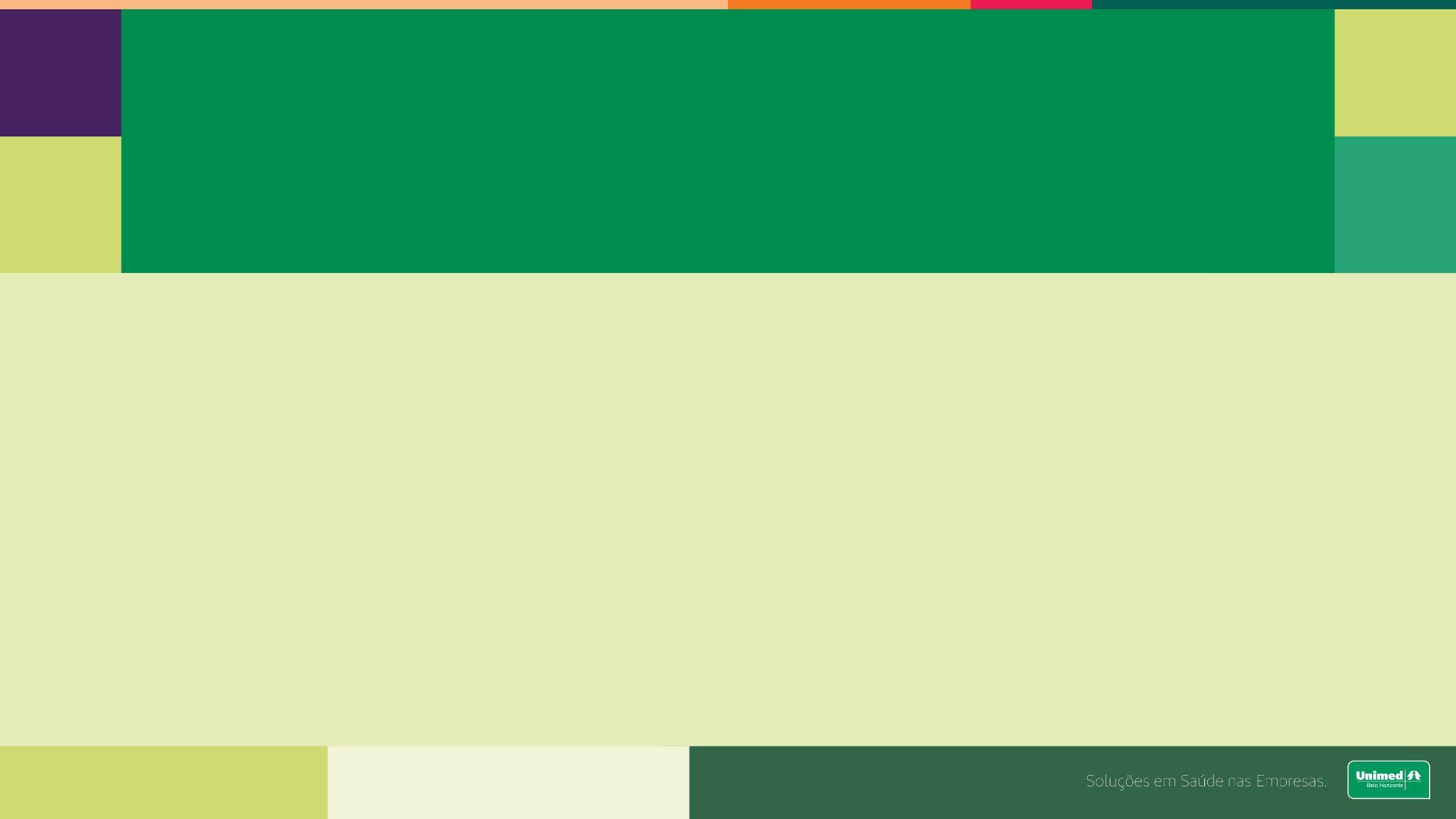 A gestação e suas mudanças O que esperar da mudança no corpo na gravidez?
PRIMEIRO TRIMESTRE
ADAPTAÇÃO
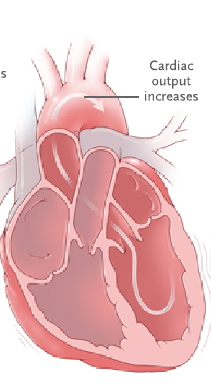 Aumento do volume de sangue circulante

Redução da pressão arterial

Frequência cardíaca aumentada
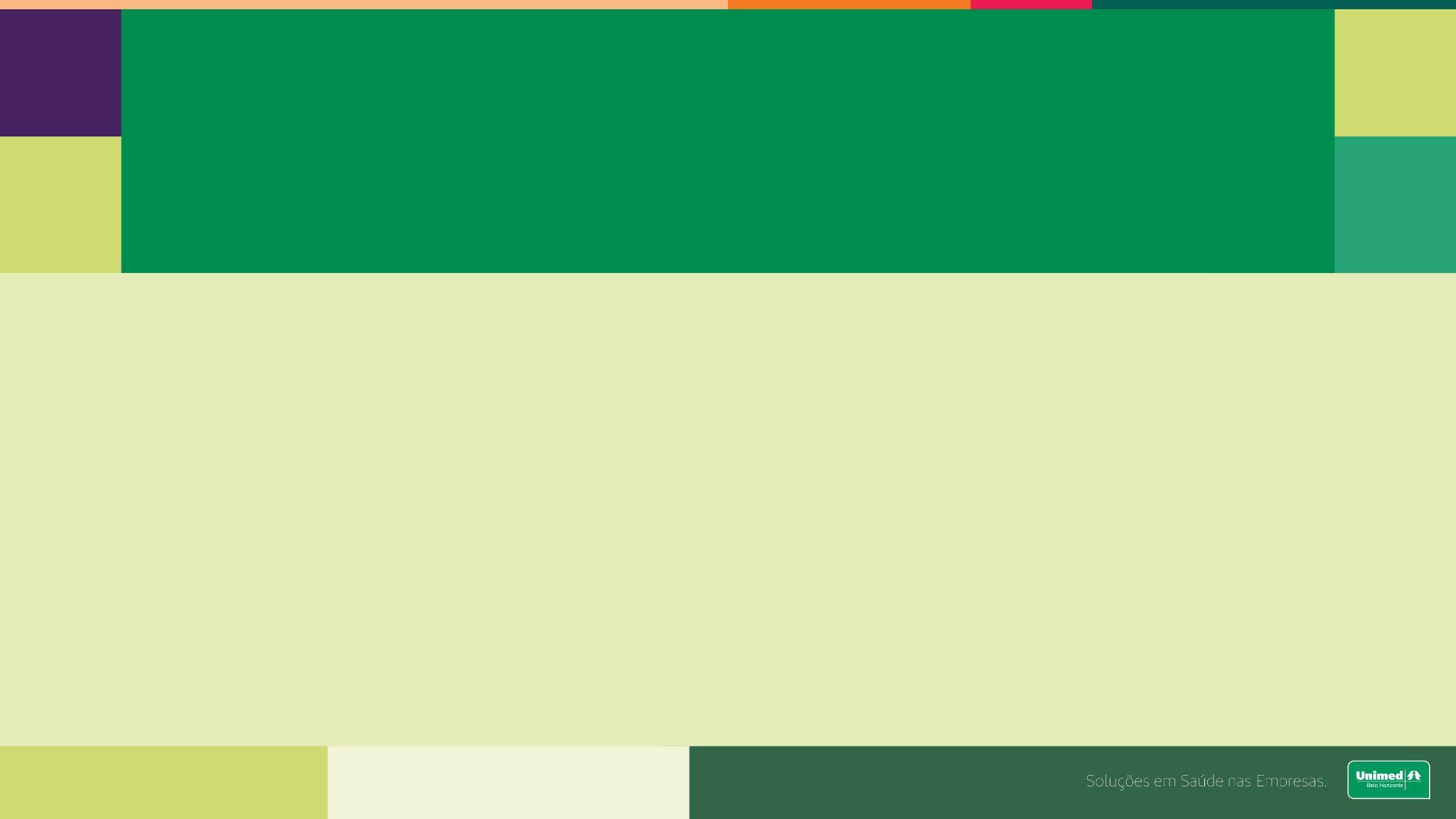 A gestação e suas mudanças O que esperar da mudança no corpo na gravidez?
PRIMEIRO TRIMESTRE
ADAPTAÇÃO
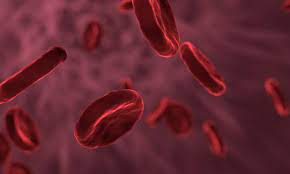 Aumento de fatores de coagulação – trombose?

Alterações imunológicas
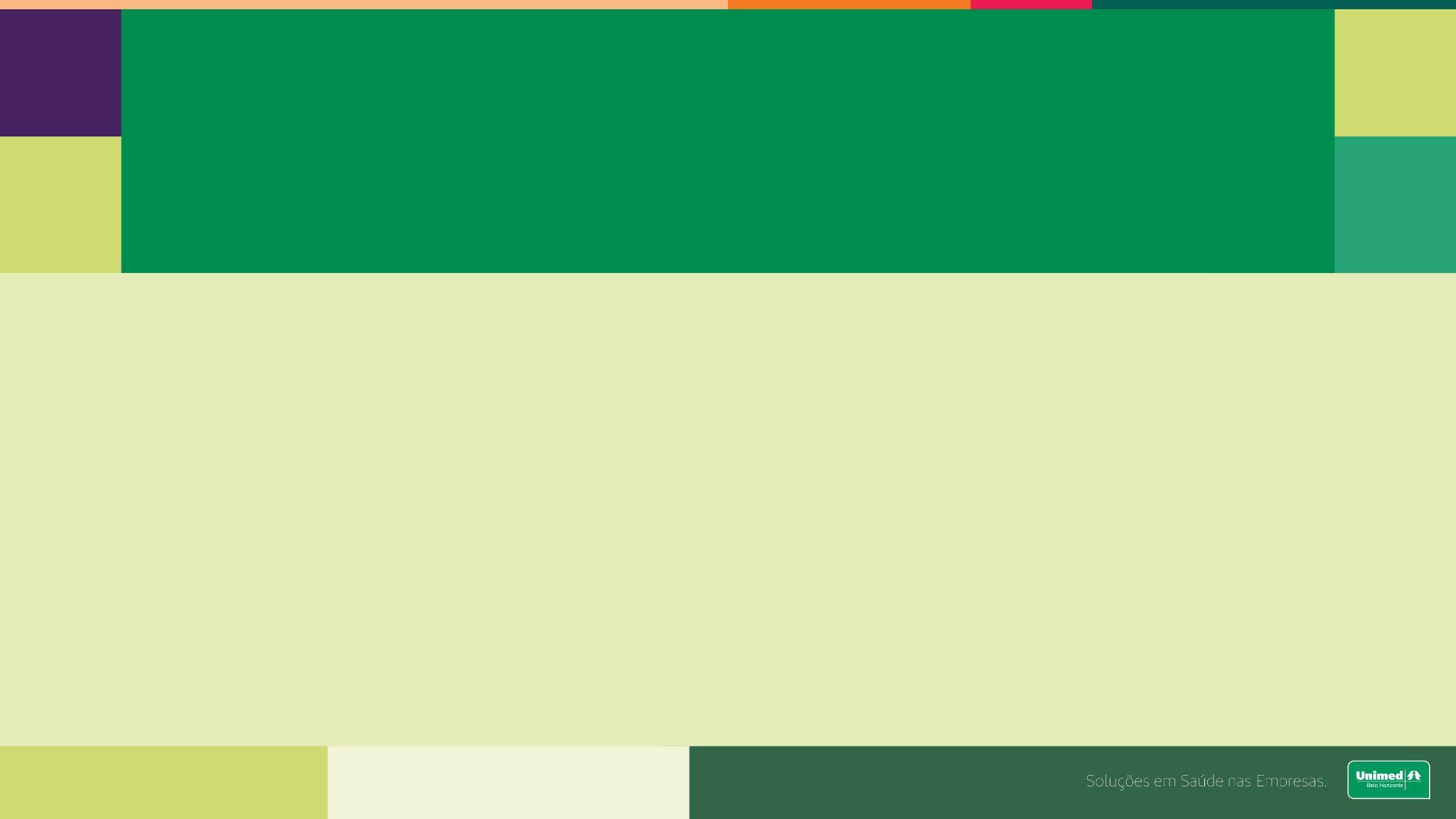 A gestação e suas mudanças O que esperar da mudança no corpo na gravidez?
PRIMEIRO TRIMESTRE
ADAPTAÇÃO
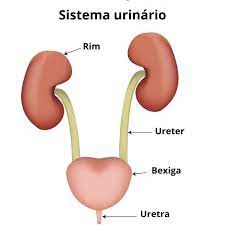 Aumento do ritmo de filtração do rim

Aumento da frequência urinária
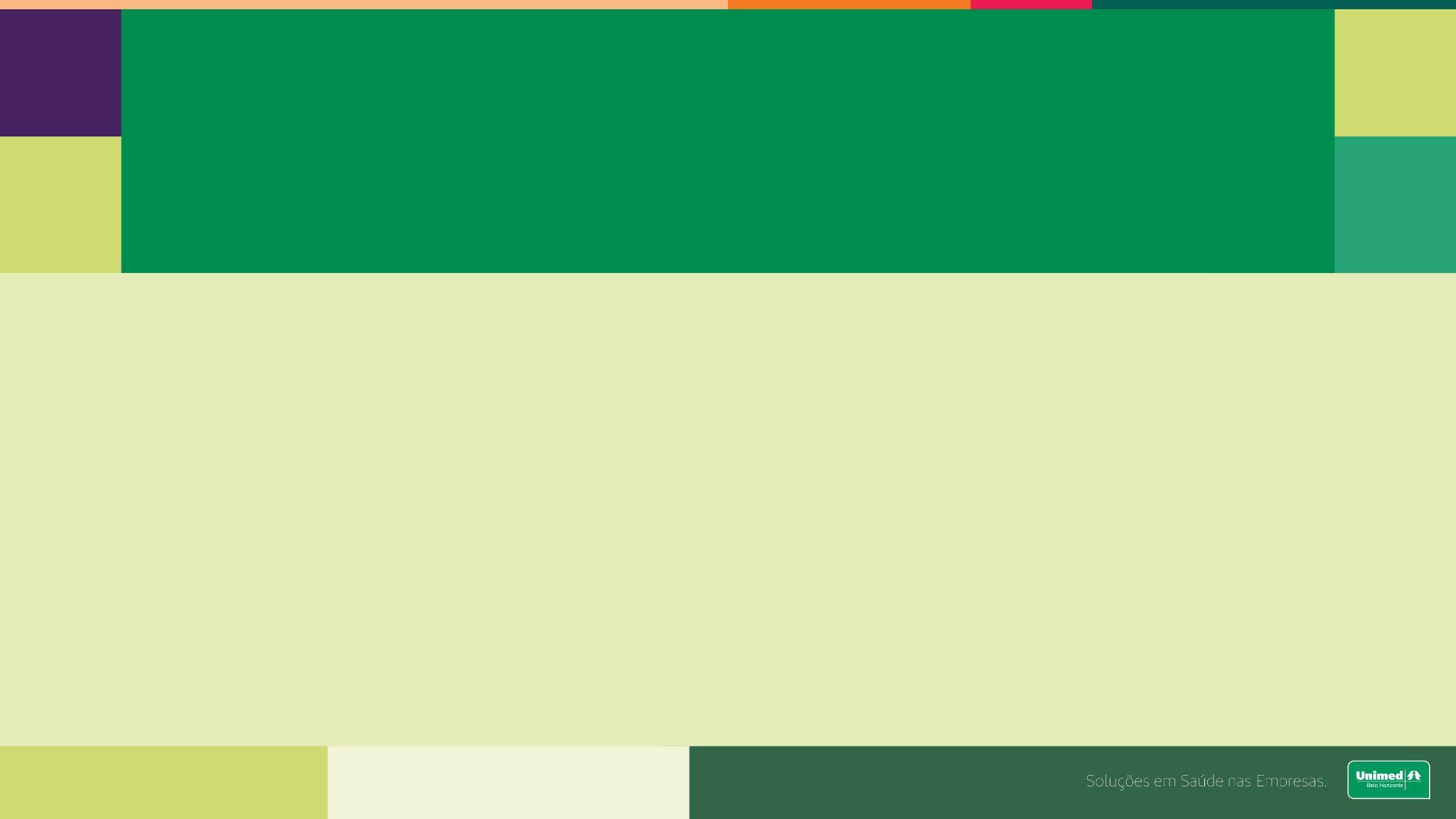 A gestação e suas mudanças O que esperar da mudança no corpo na gravidez?
PRIMEIRO TRIMESTRE
ADAPTAÇÃO
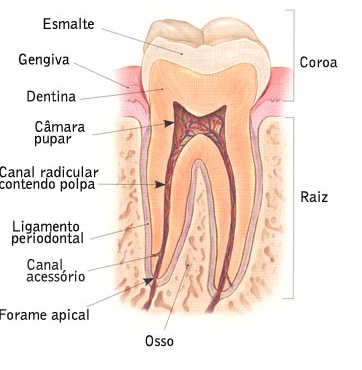 Aumento da salivação

Inchaço e sangramento gengival

Ph mais baixo facilita cáries
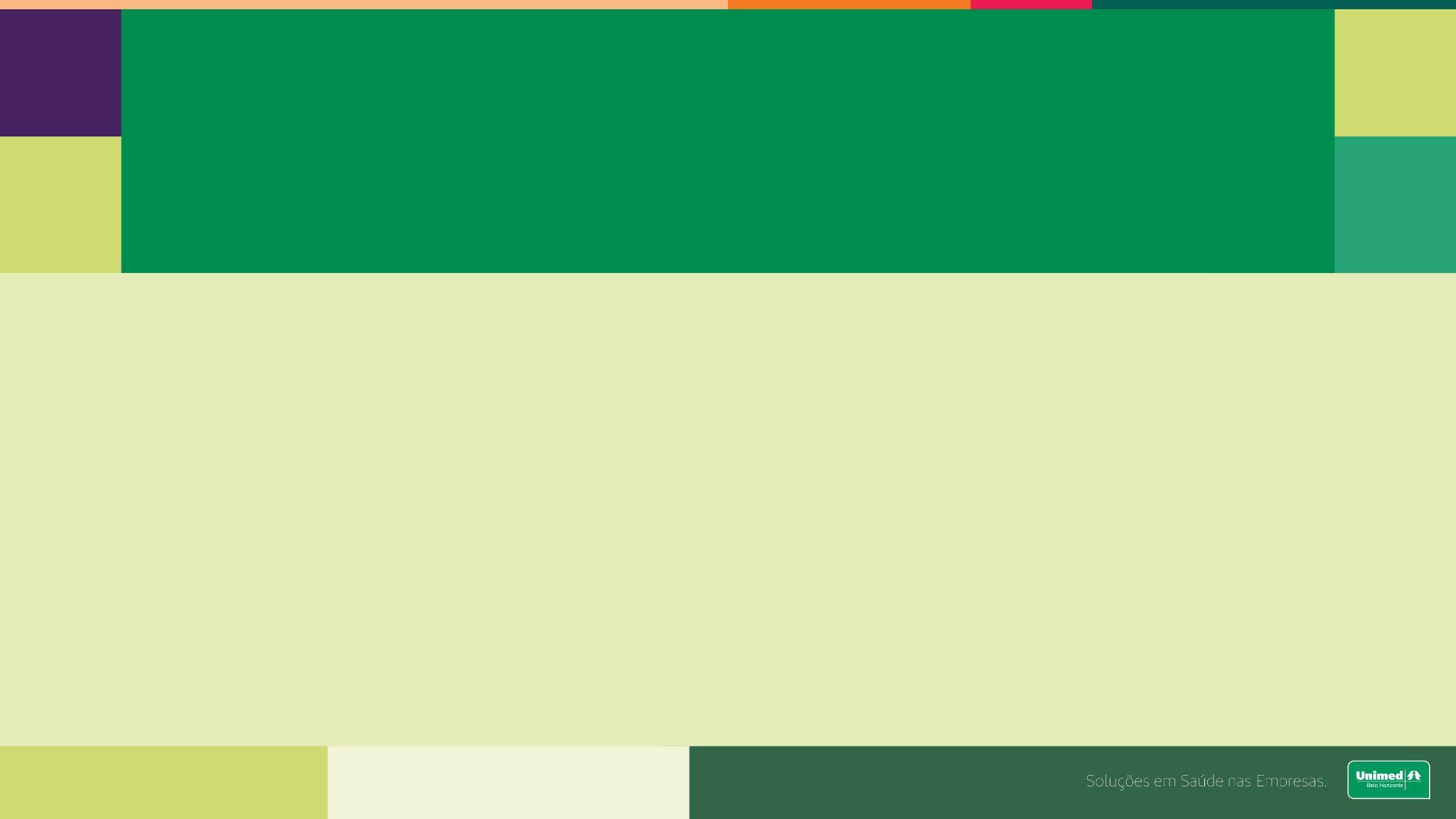 A gestação e suas mudanças O que esperar da mudança no corpo na gravidez?
PRIMEIRO TRIMESTRE
ADAPTAÇÃO
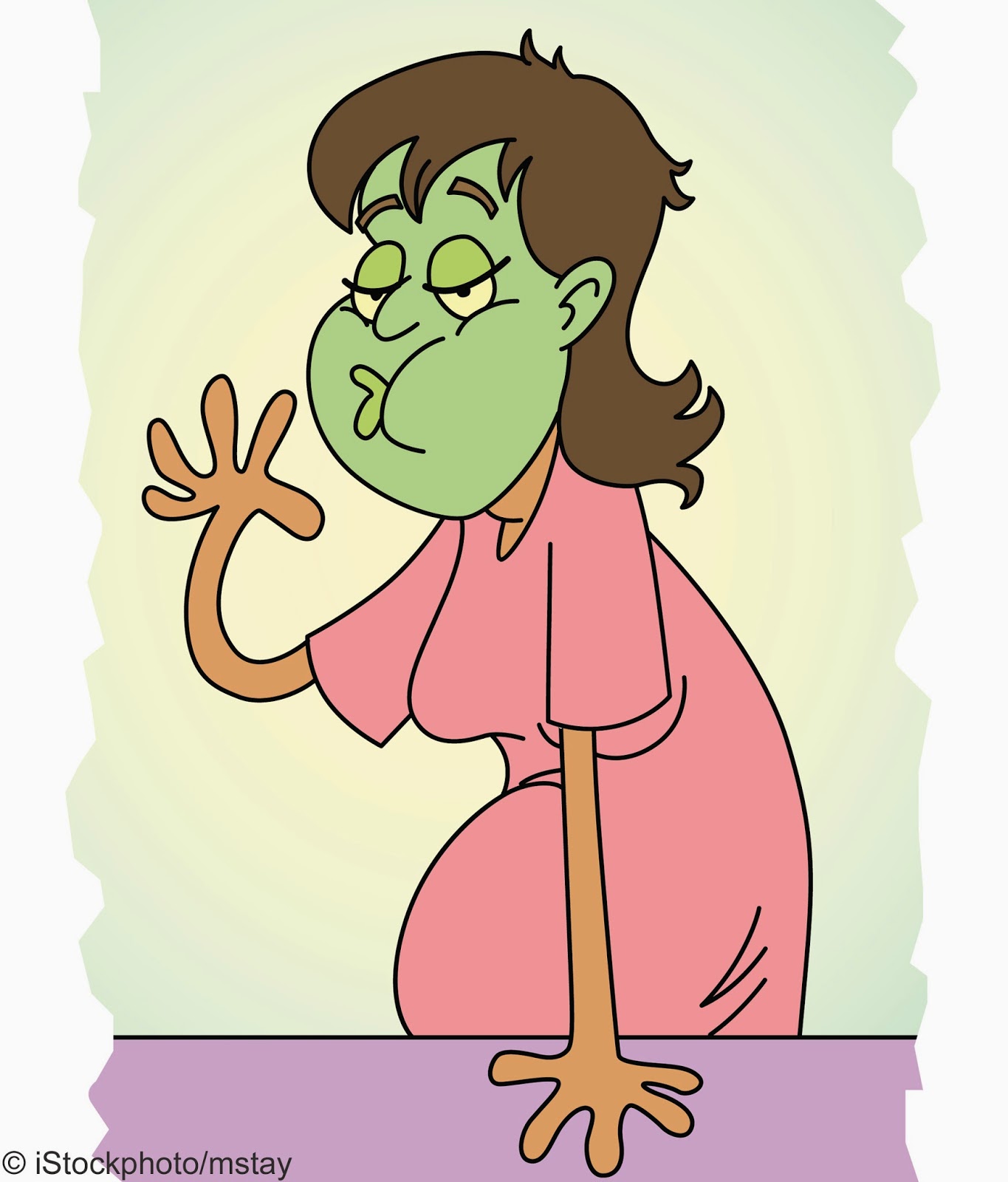 Náuseas e vômitos
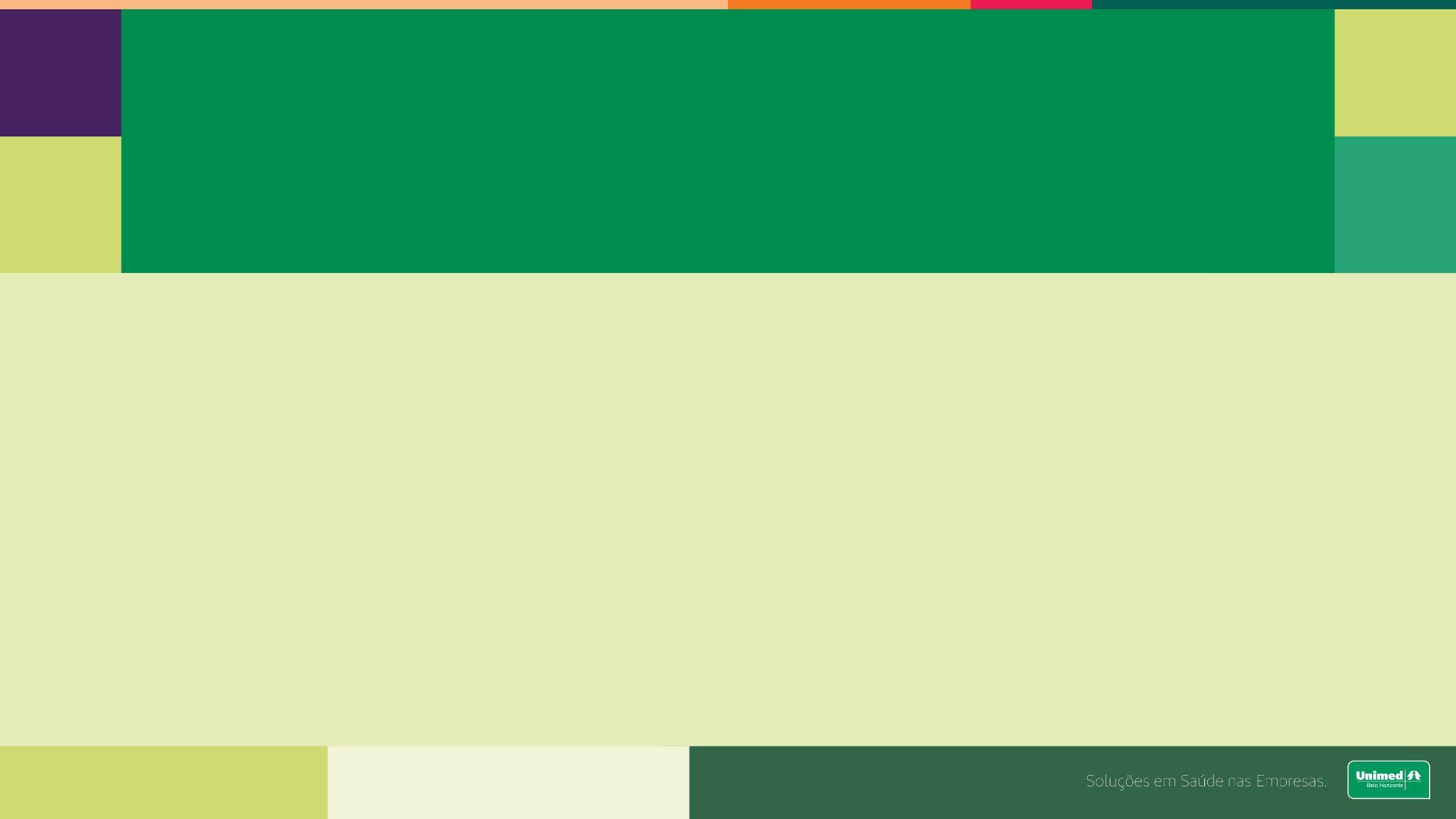 A gestação e suas mudanças O que esperar da mudança no corpo na gravidez?
PRIMEIRO TRIMESTRE
ADAPTAÇÃO
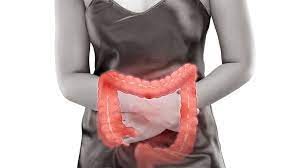 Constipação intestinal
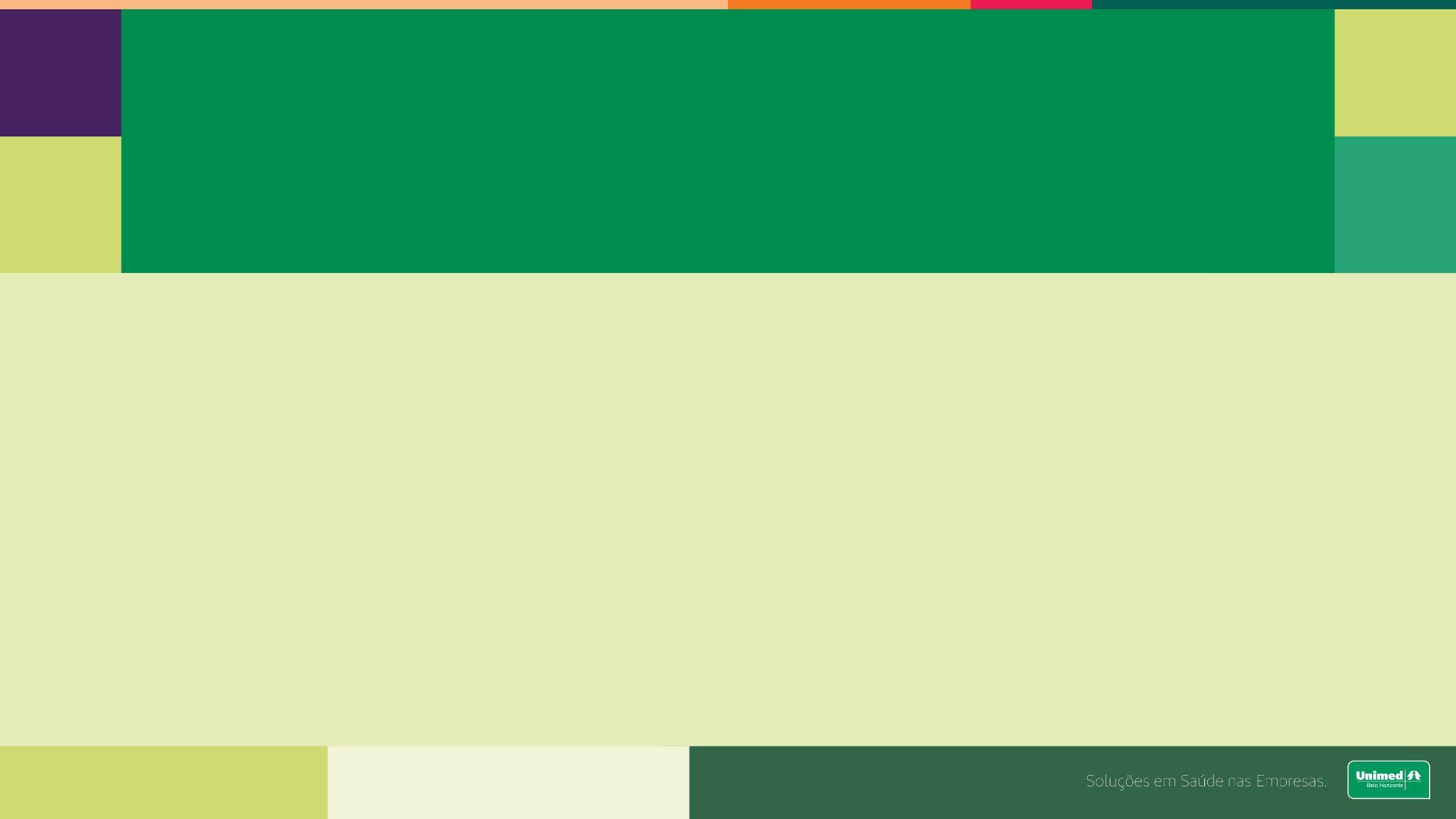 A gestação e suas mudanças O que esperar da mudança no corpo na gravidez?
PRIMEIRO TRIMESTRE
ADAPTAÇÃO
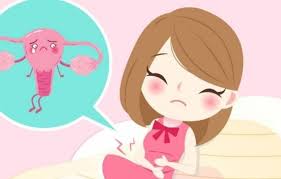 Cólica
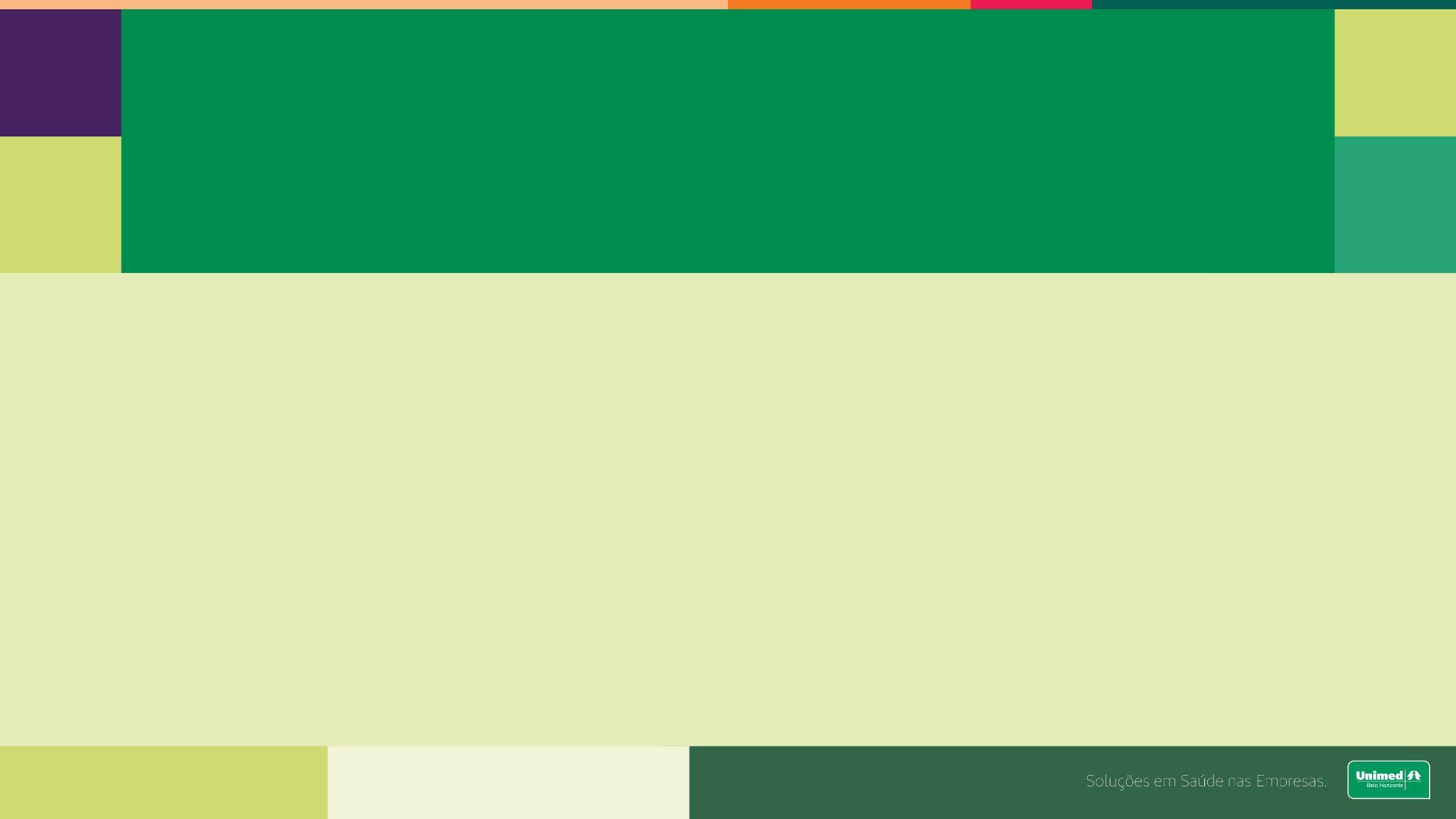 A gestação e suas mudanças O que esperar da mudança no corpo na gravidez?
PRIMEIRO TRIMESTRE
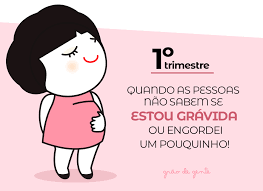 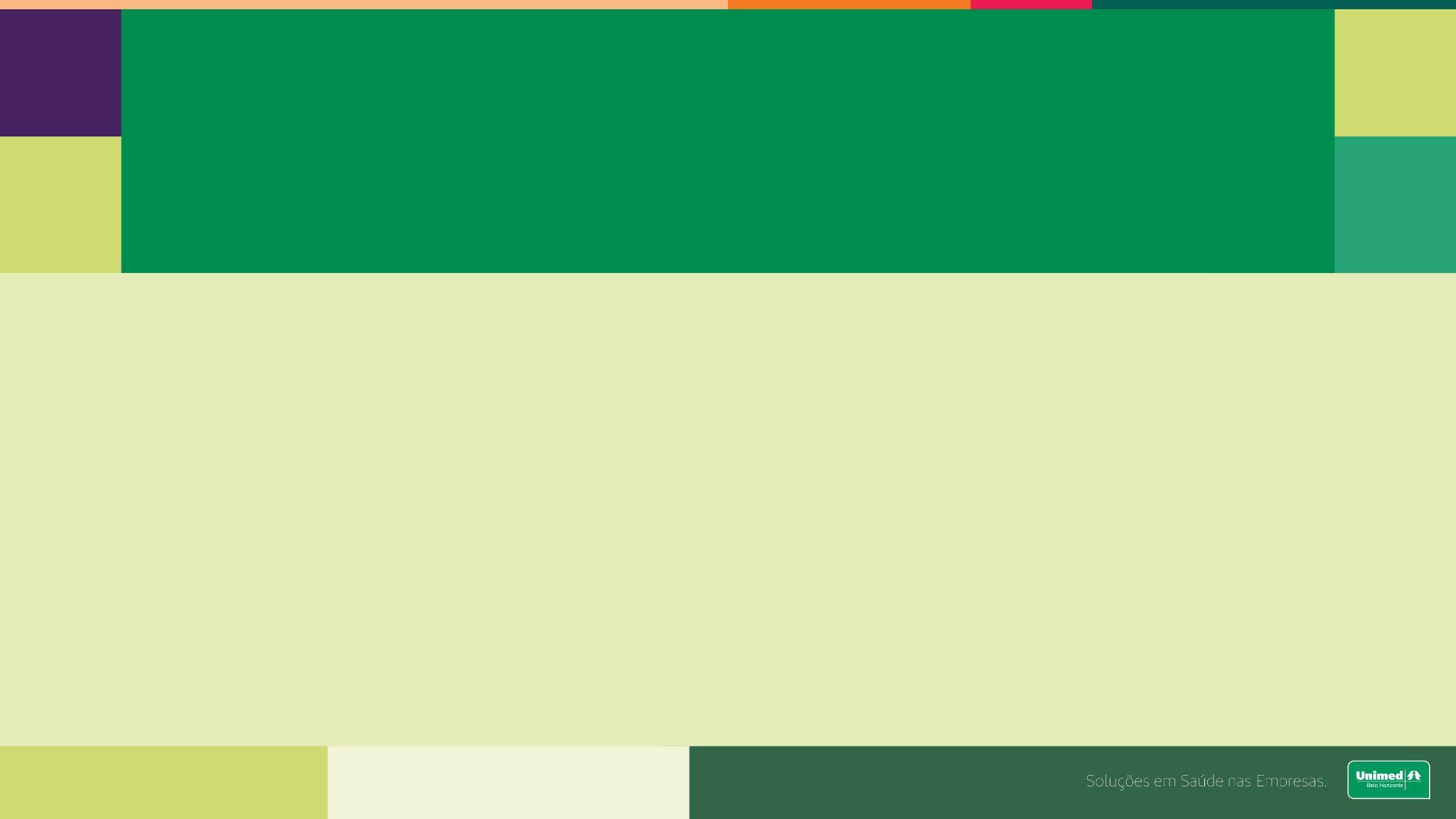 A gestação e suas mudanças O que esperar da mudança no corpo na gravidez?
PRIMEIRO TRIMESTRE
O que não é normal?
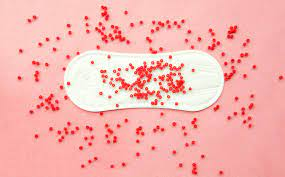 Sangramento

Dor intensa
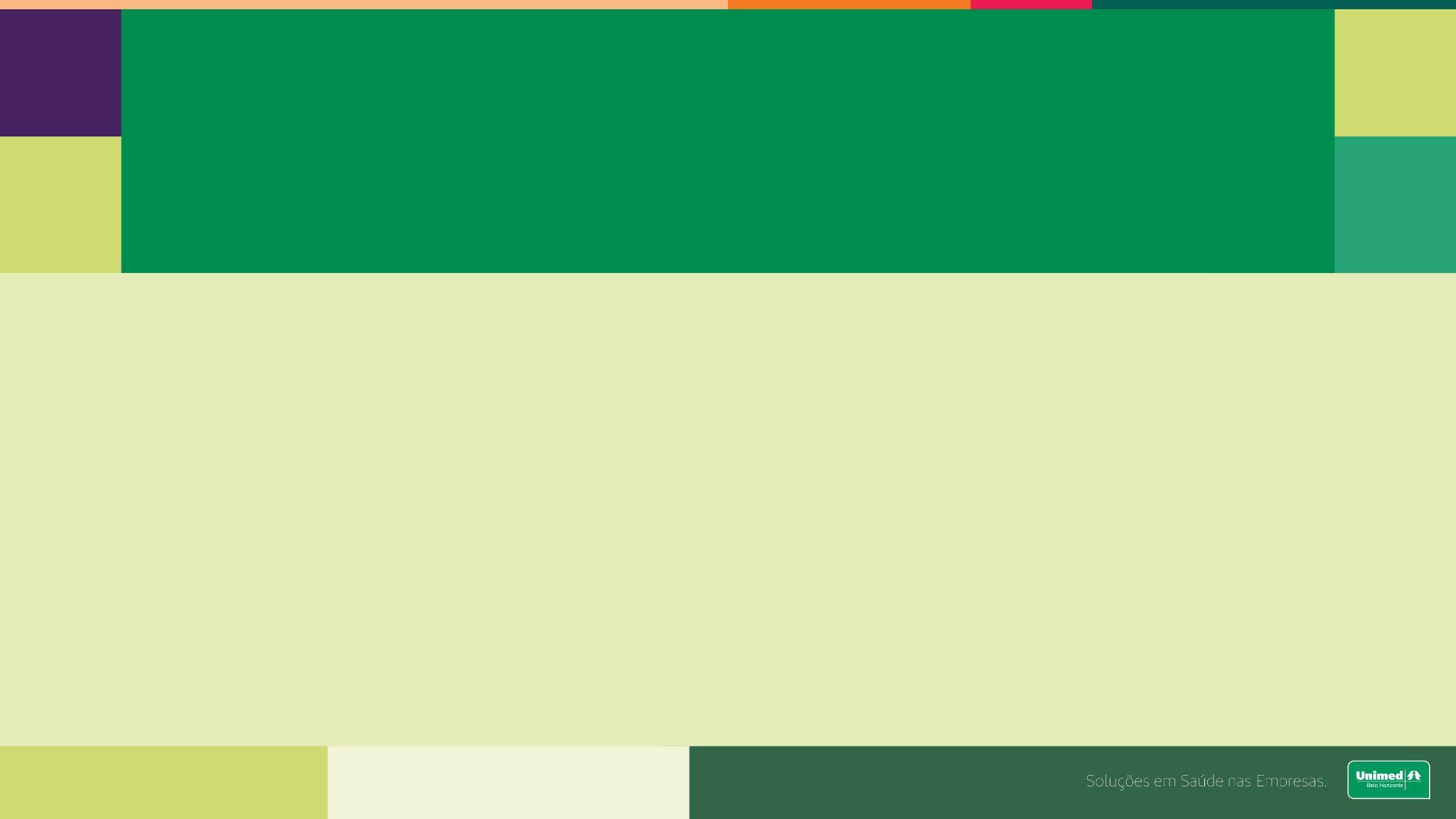 A gestação e suas mudanças O que esperar da mudança no corpo na gravidez?
SEGUNDO TRIMESTRE
CALMARIA
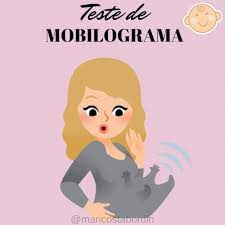 Percepção de movimentação fetal

Contrações de treinamento
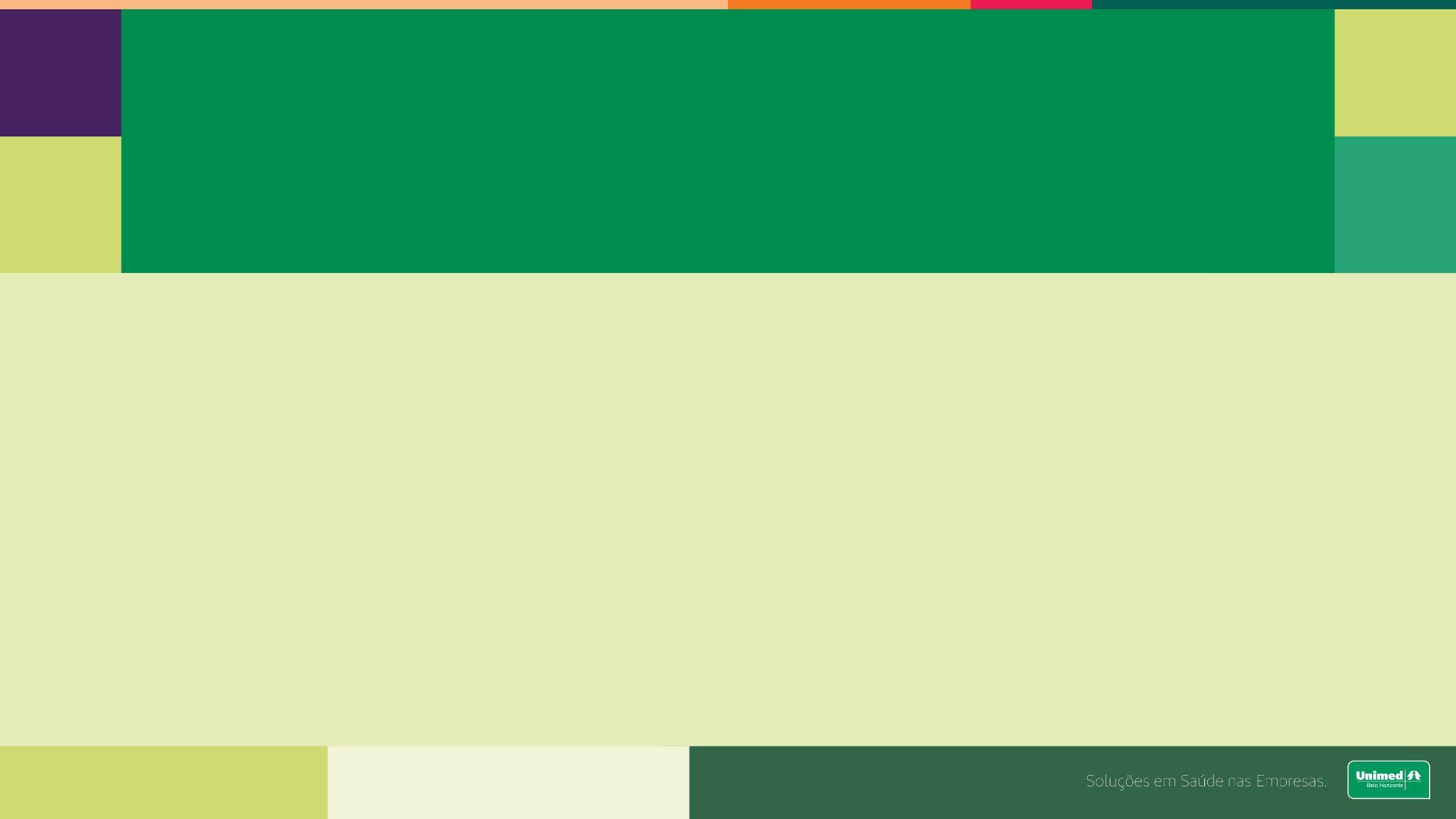 A gestação e suas mudanças O que esperar da mudança no corpo na gravidez?
TERCEIRO TRIMESTRE
TEM PRA ONDE AINDA CRESCER A BARRIGA?
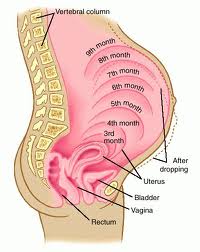 O útero tem uma capacidade 2000 vezes maior do que o útero não grávido (70g ---700/1200g)

  Expande o abdômen a partir do 4 ou 5 mês de gestação, um pouco antes nas gestações subsequentes.
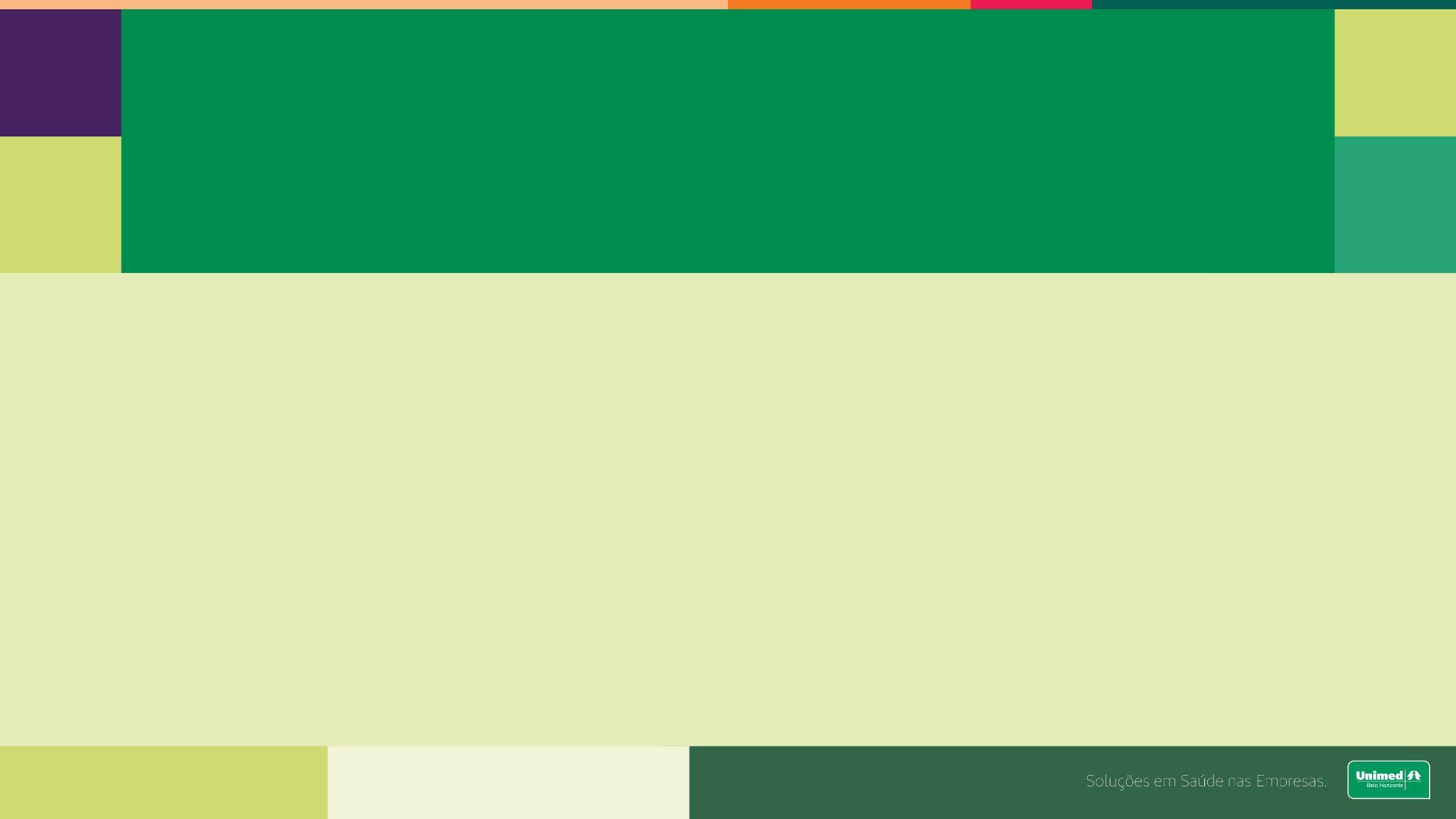 A gestação e suas mudanças O que esperar da mudança no corpo na gravidez?
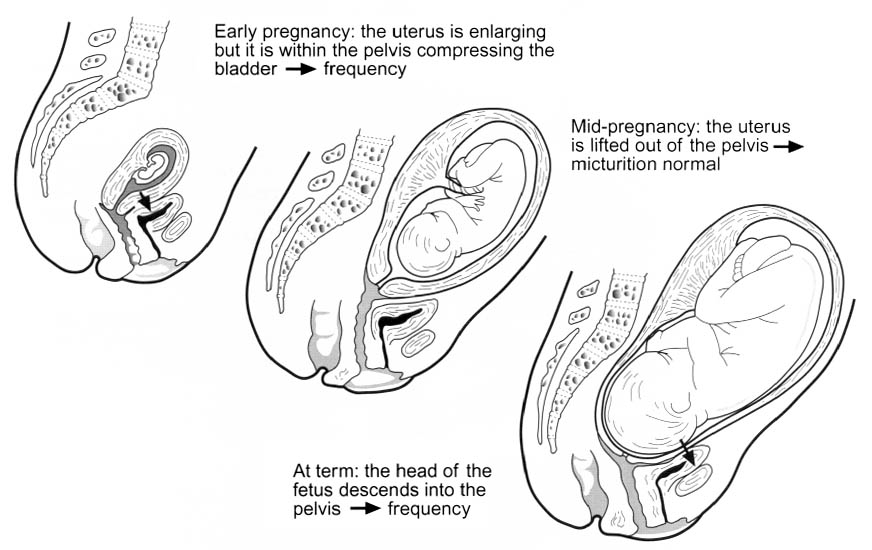 TERCEIRO TRIMESTRE
Maior frequência urinária e redução da capacidade da bexiga
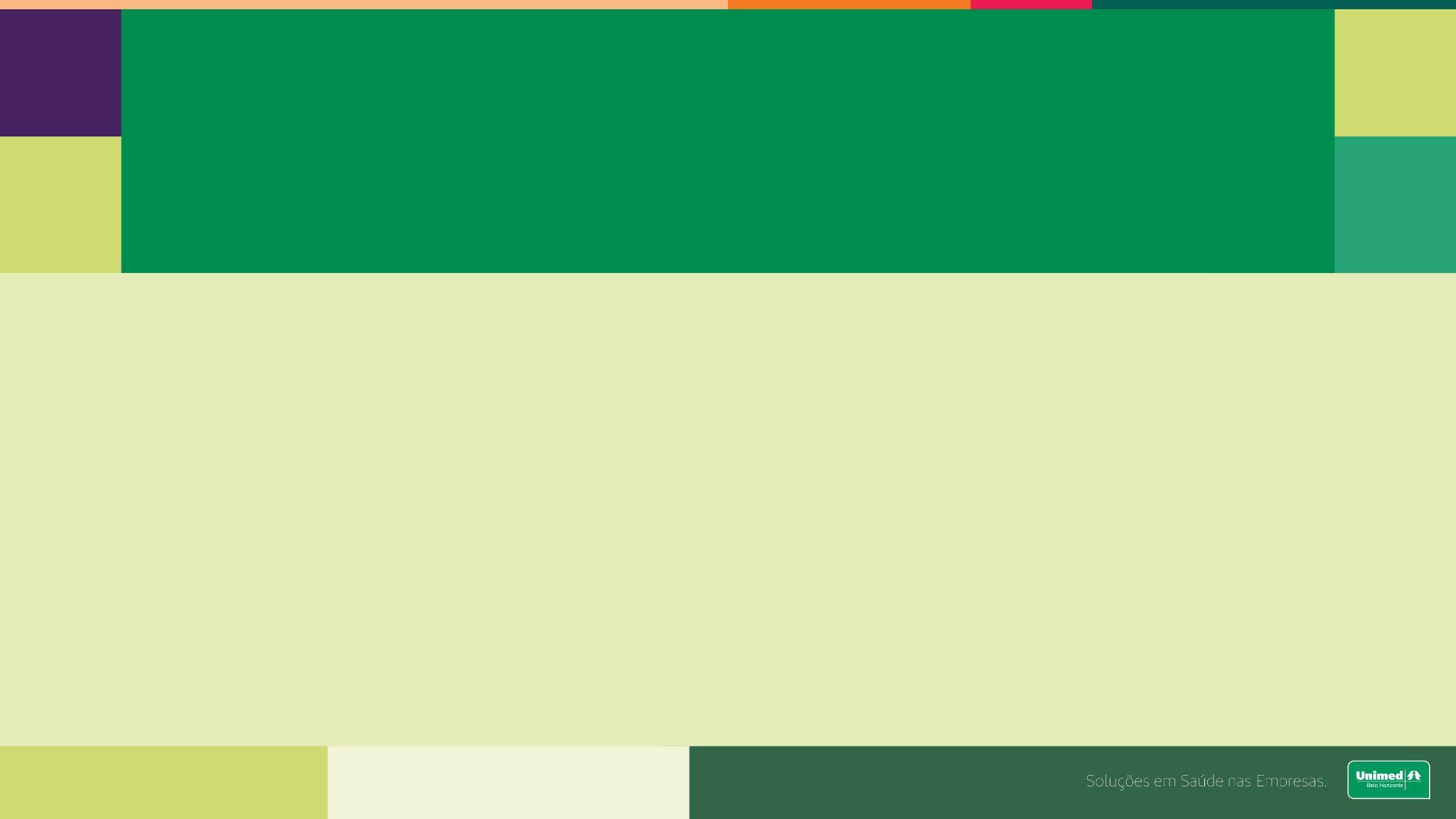 A gestação e suas mudanças O que esperar da mudança no corpo na gravidez?
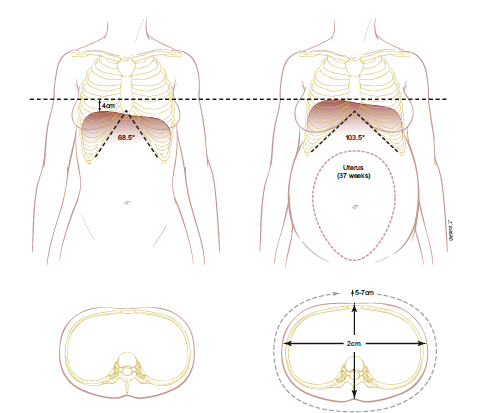 TERCEIRO TRIMESTRE
Falta de ar

Fadiga
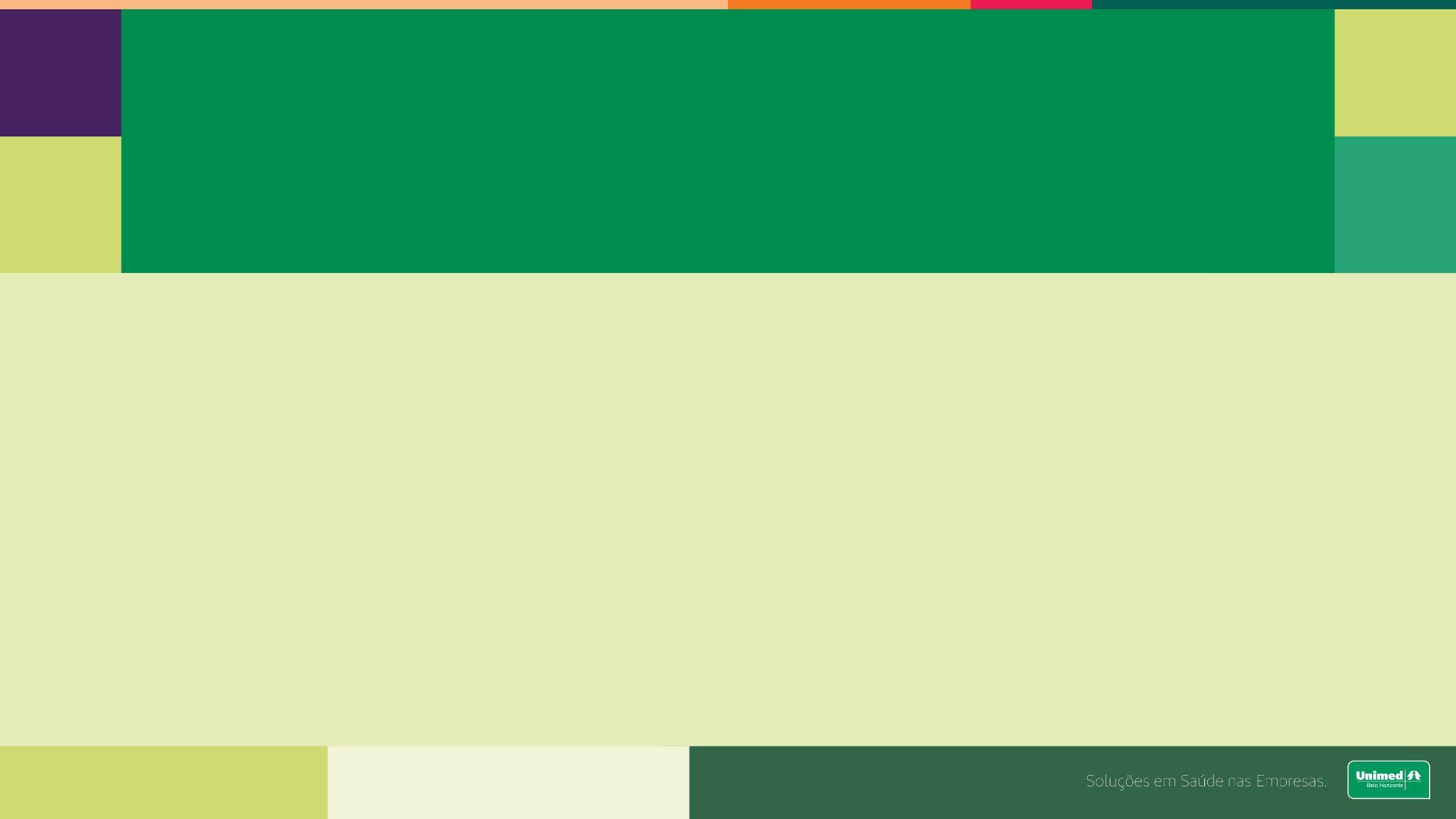 A gestação e suas mudanças O que esperar da mudança no corpo na gravidez?
TERCEIRO TRIMESTRE
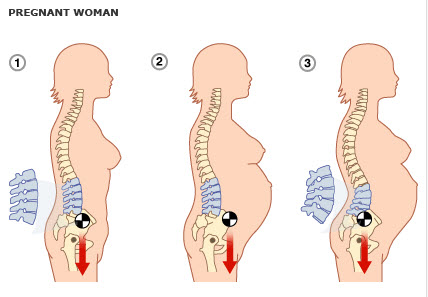 Dor lombar
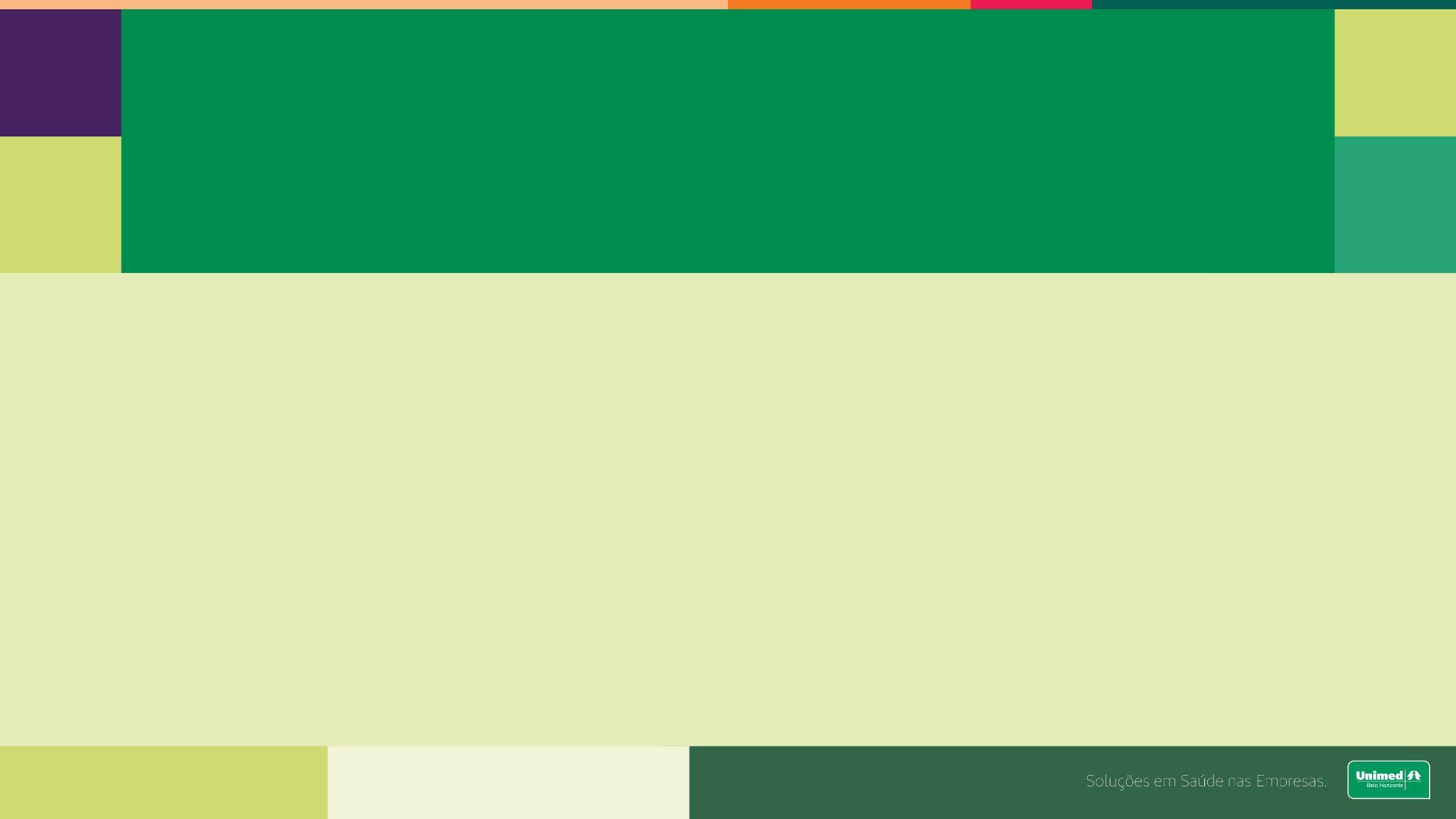 A gestação e suas mudanças O que esperar da mudança no corpo na gravidez?
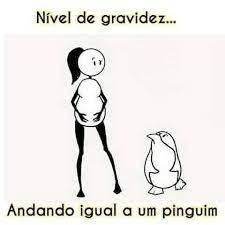 TERCEIRO TRIMESTRE
Marcha anserina
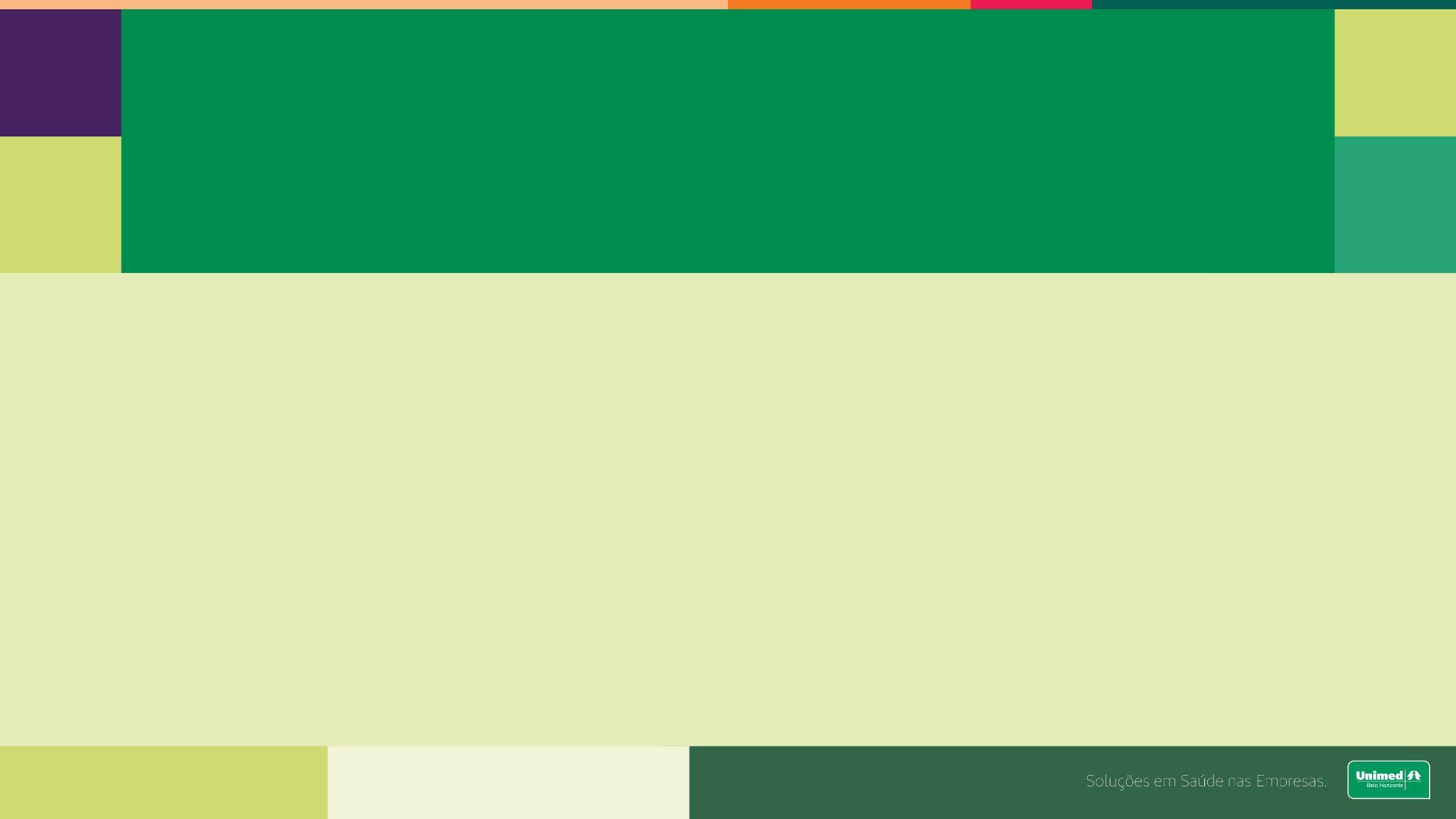 A gestação e suas mudanças O que esperar da mudança no corpo na gravidez?
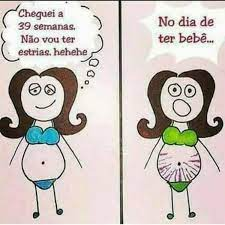 TERCEIRO TRIMESTRE
Estrias, edema, varizes
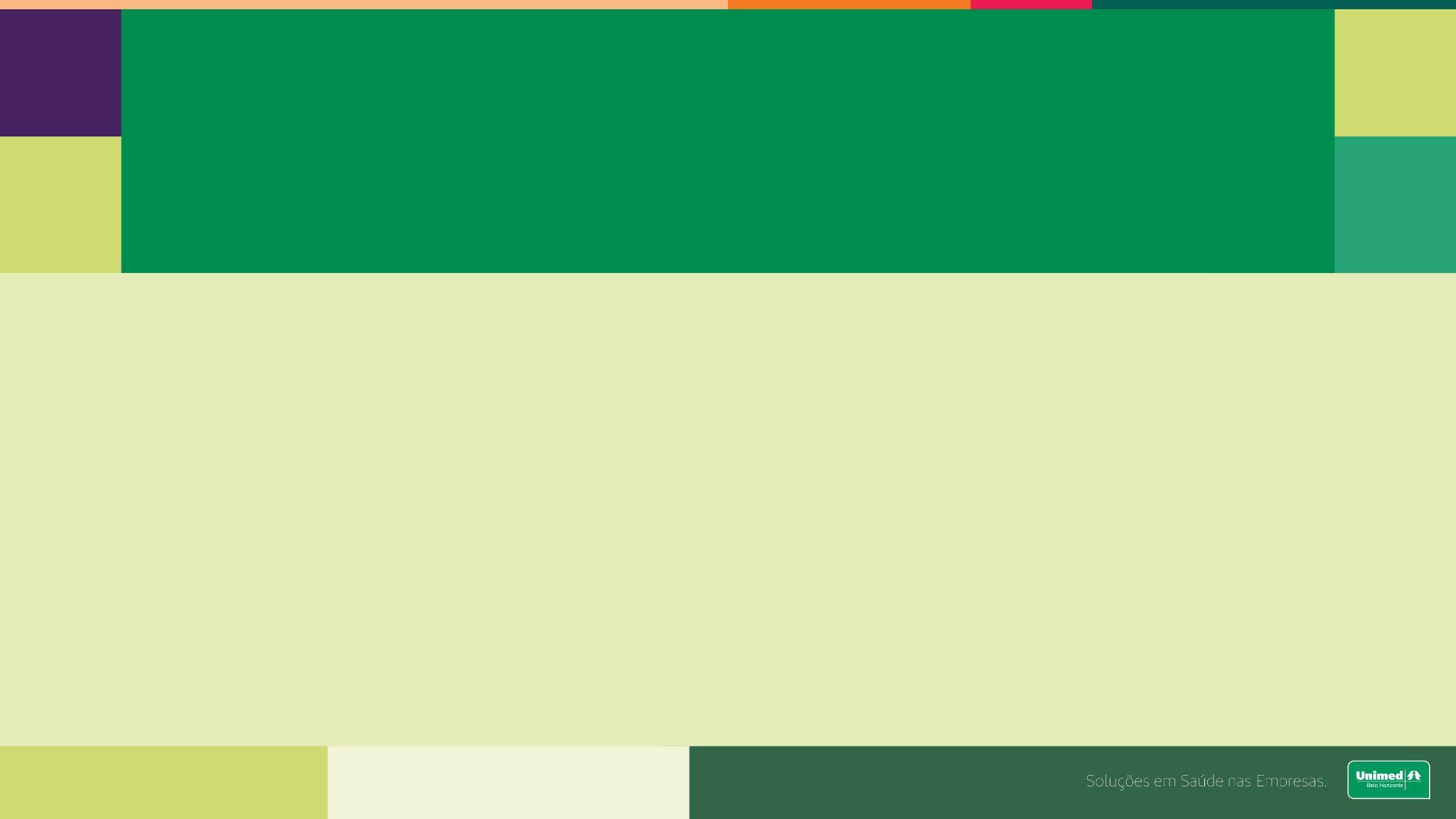 A gestação e suas mudanças O que esperar da mudança no corpo na gravidez?
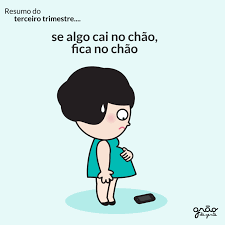 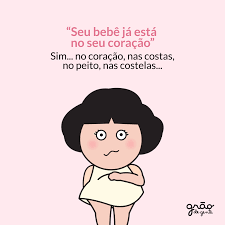 TERCEIRO TRIMESTRE
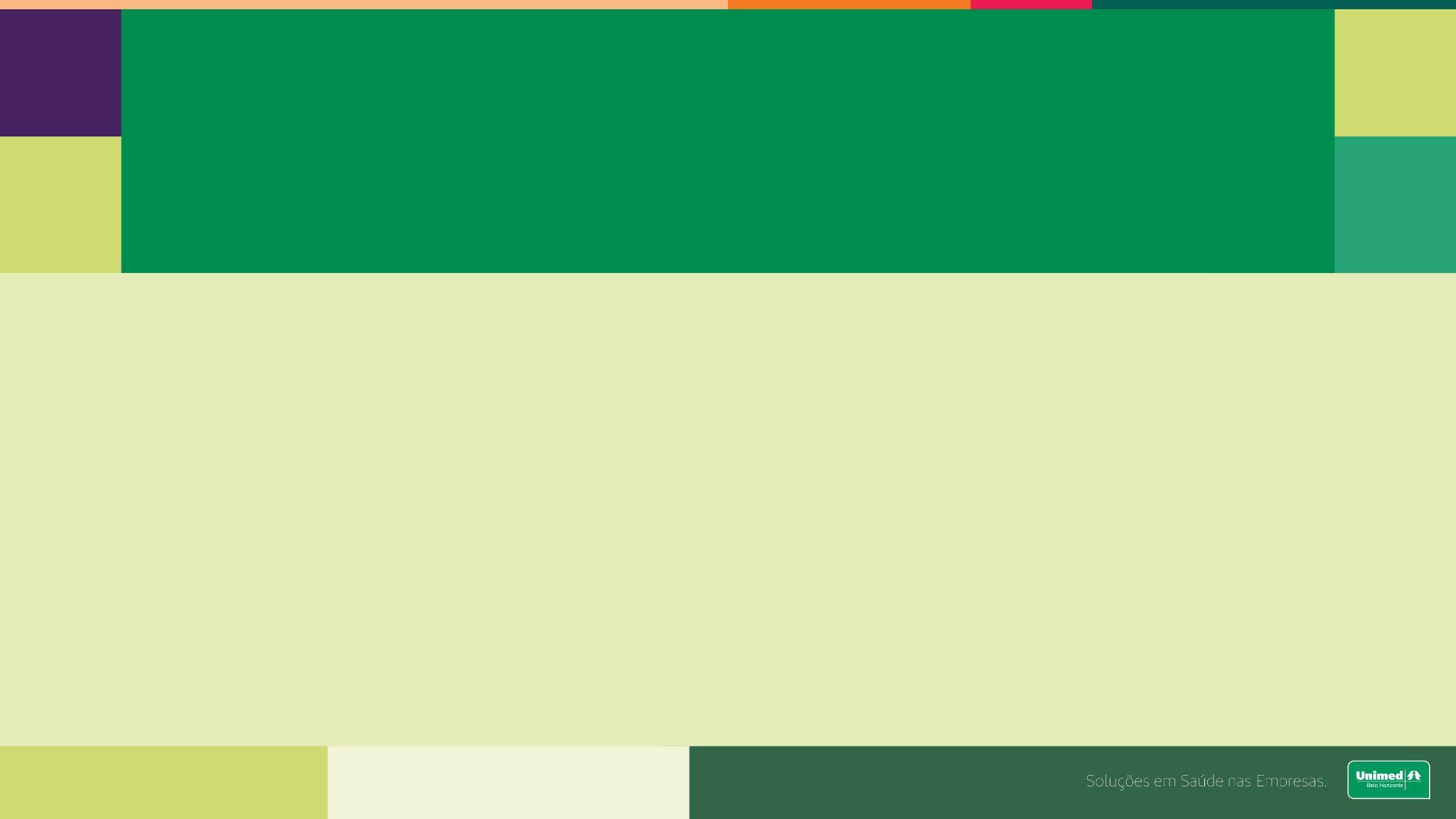 O Trabalho de Parto
PREPARAÇÃO PARA O PARTO
TERCEIRO TRIMESTRE
Amolecimento e apagamento do colo uterino

Saída do tampão mucoso

Aumento das contrações de treinamento

Abaixamento do fundo uterino
PERÍODO PREMONITÓRIO
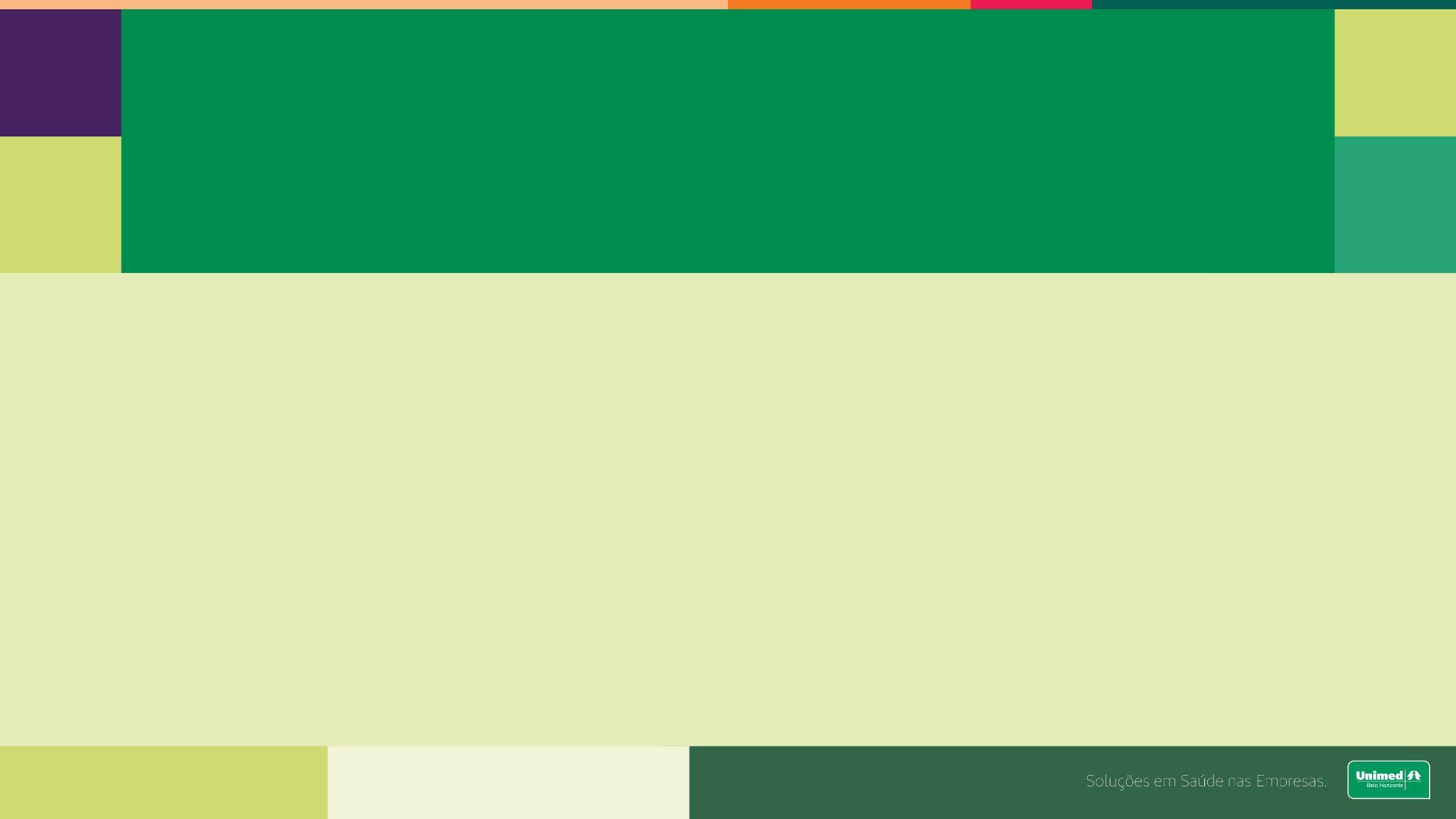 O Trabalho de Parto
FASE LATENTE
TERCEIRO TRIMESTRE
Contrações passam a ser regulares, mas esparsas e ainda não são capazes de determinar progressão de dilatação do colo uterino, como se observa da fase ativa

Pode durar horas ou até dias
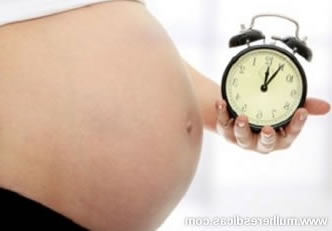 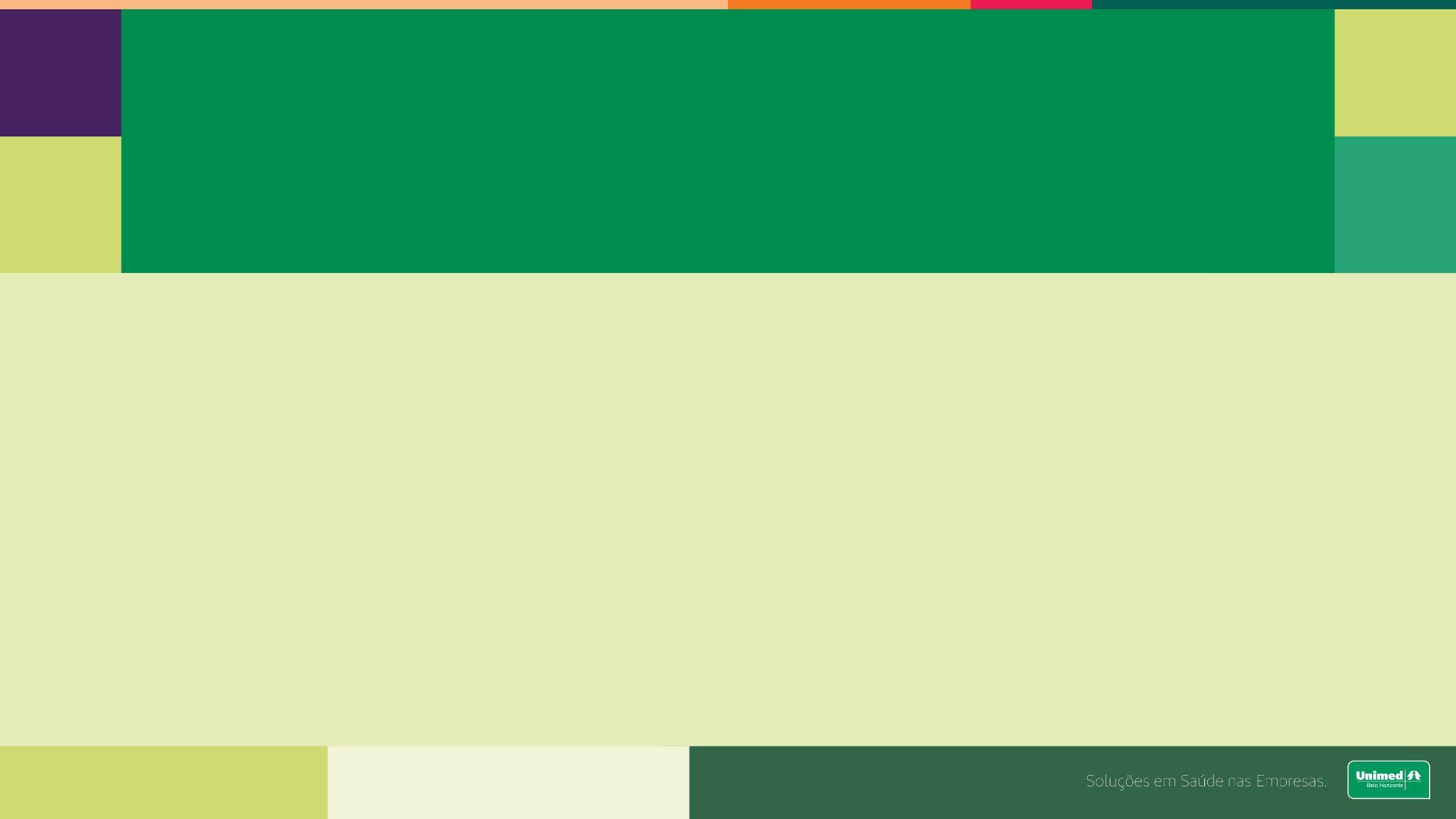 O Trabalho de Parto
TERCEIRO TRIMESTRE
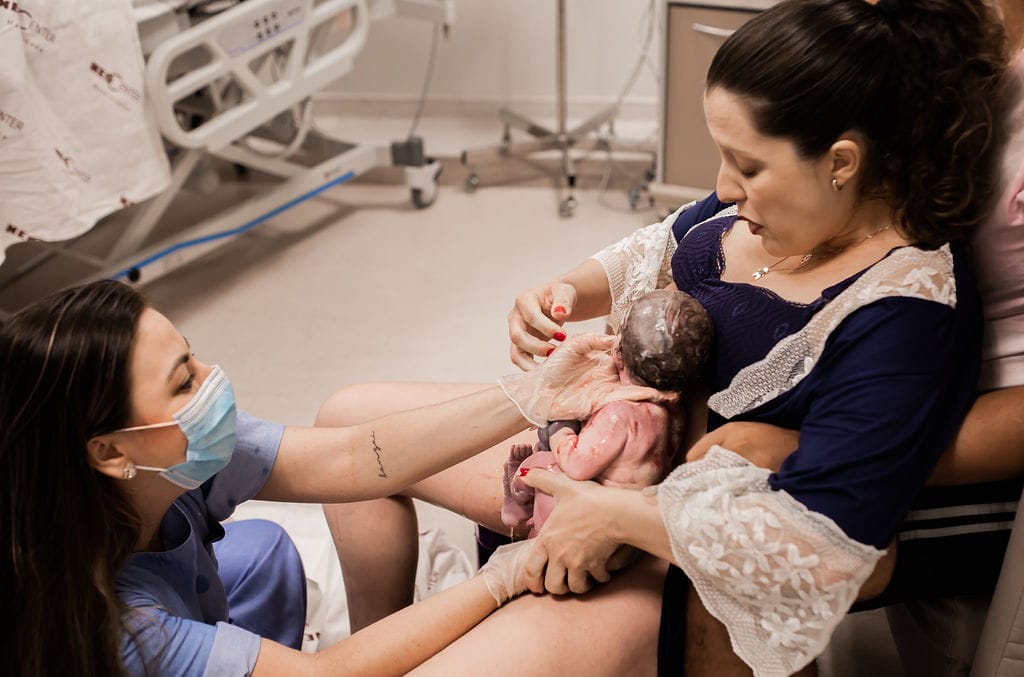 FASE ATIVA
Período de Dilatação

Período de expulsão

Dequitação placentária

Observação
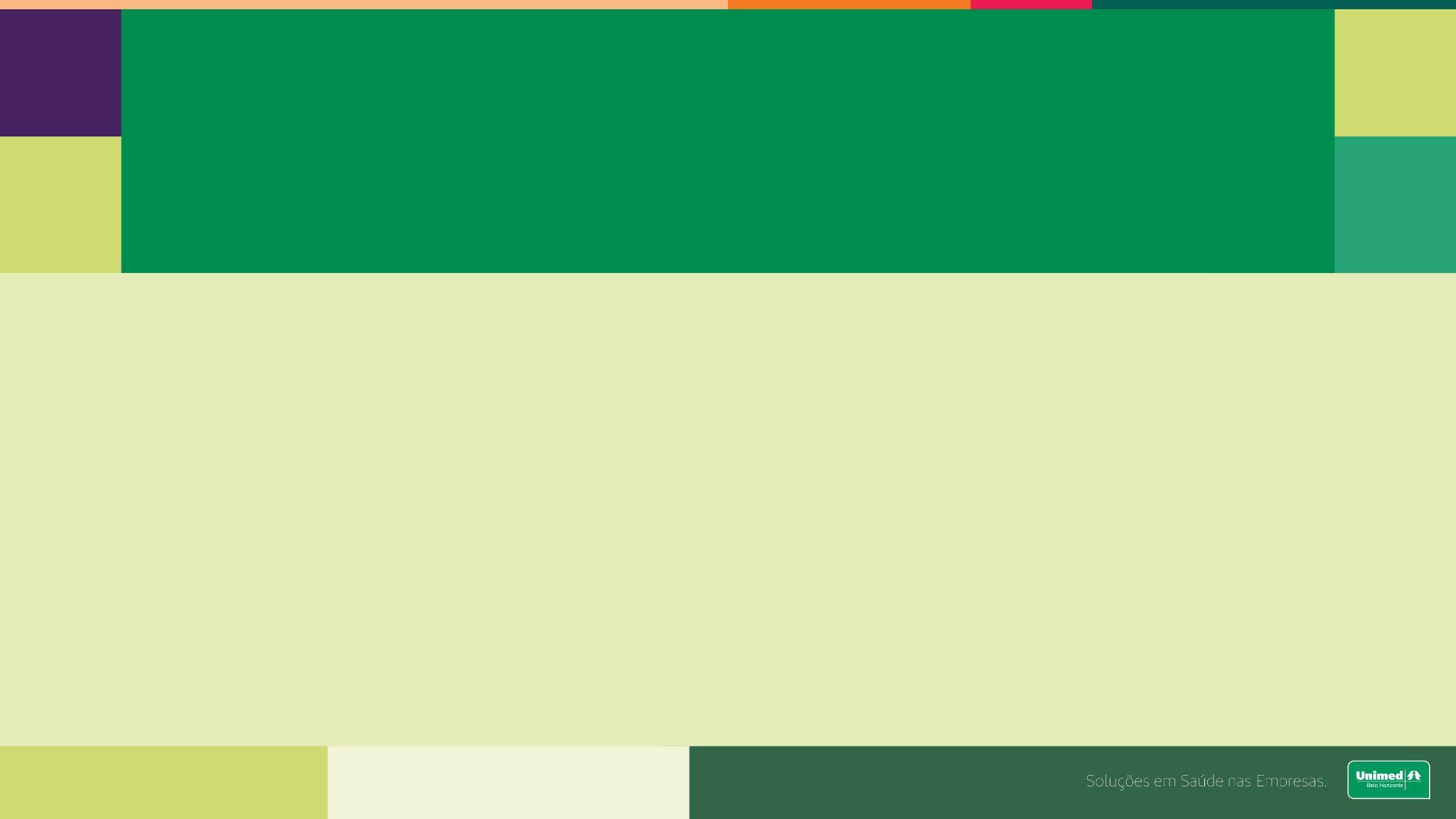 Puerpério
CONCEITOS
Puerpério imediato: até o término da segunda hora após o parto.

 Puerpério mediato: do início da terceira hora até o final do décimo dia pós parto.

 Puerpério tardio: do início do 11° dia após o parto até o retorno das menstruações, ou 6 a 8 semanas nas lactentes.
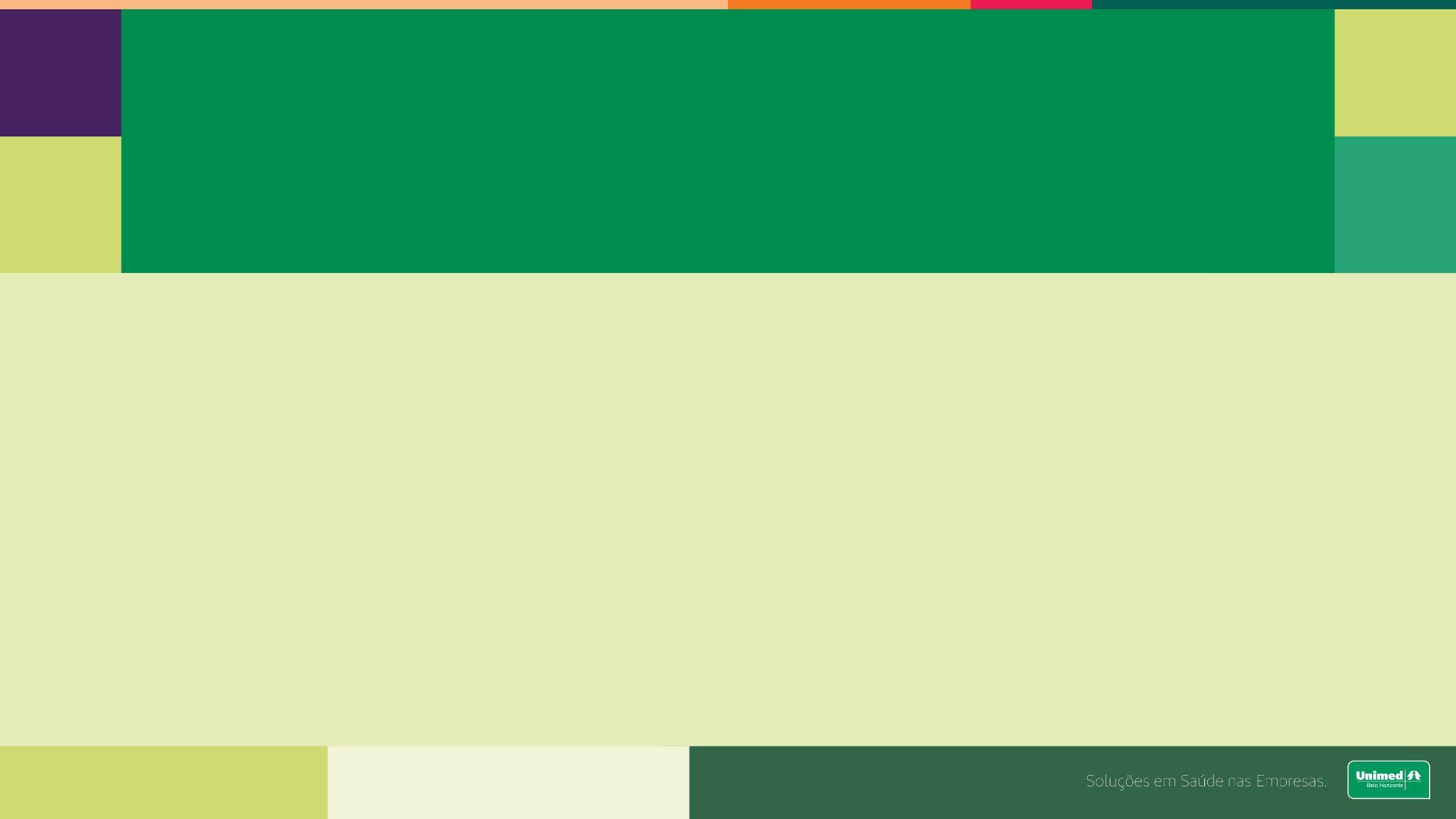 Puerpério
INVOLUÇÃO UTERINA
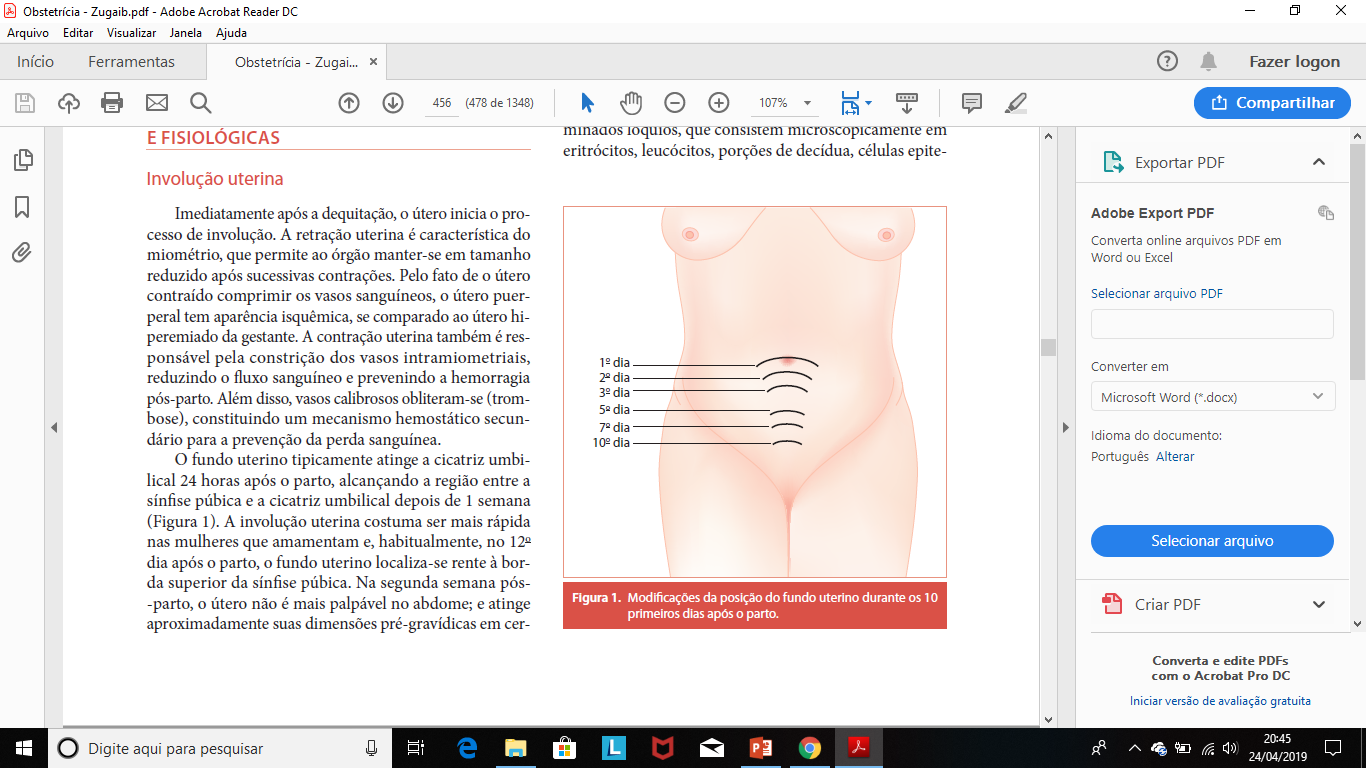 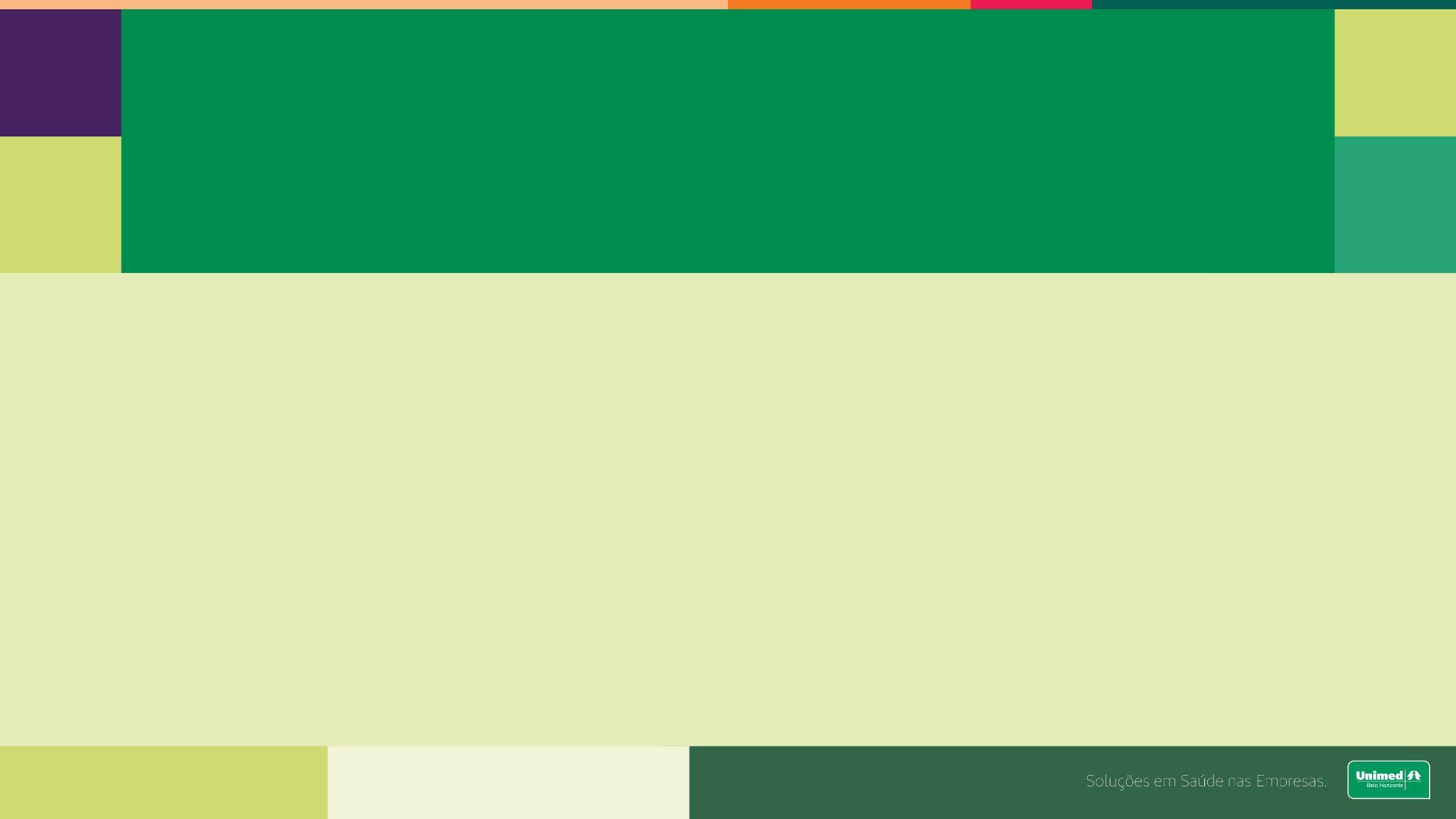 Puerpério
SANGRAMENTO
LÓQUIOS
Nos primeiros dias coloração avermelhada (lochia rubra), após 3 a 4 dias, serossanguíneos mais acastanhados (lochia fusca). Depois do 10° dia, pela incorporação de leucócitos e redução do volume, coloração amarelada (lochia flava) e, posteriormente esbranquiçada (lochia alba). 

 Volume pode variar de 200 a 500 mL, com duração aproximada de 4 semanas, podendo se estender em 15% dos casos até 6 a 8 semanas após o parto.
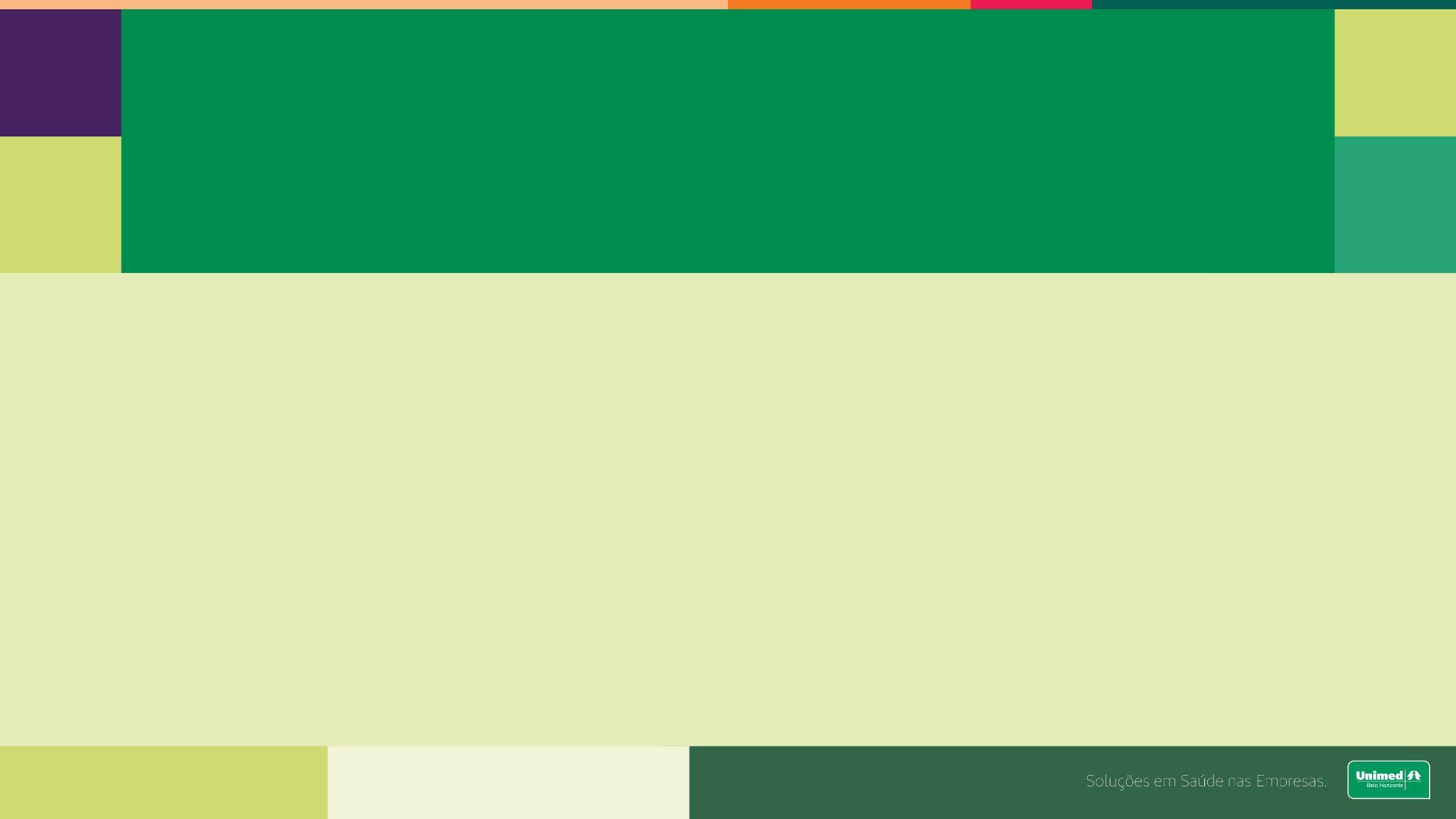 Puerpério
COLO UTERINO
Entre 2 e 3 cm nos primeiros dias após o parto.

 1 cm após 1 semana, geralmente fechado após 2 semanas. 

 O reparo total do colo uterino e a re-epitelização costumam ocorrer entre 6 e 12 semanas após o parto.
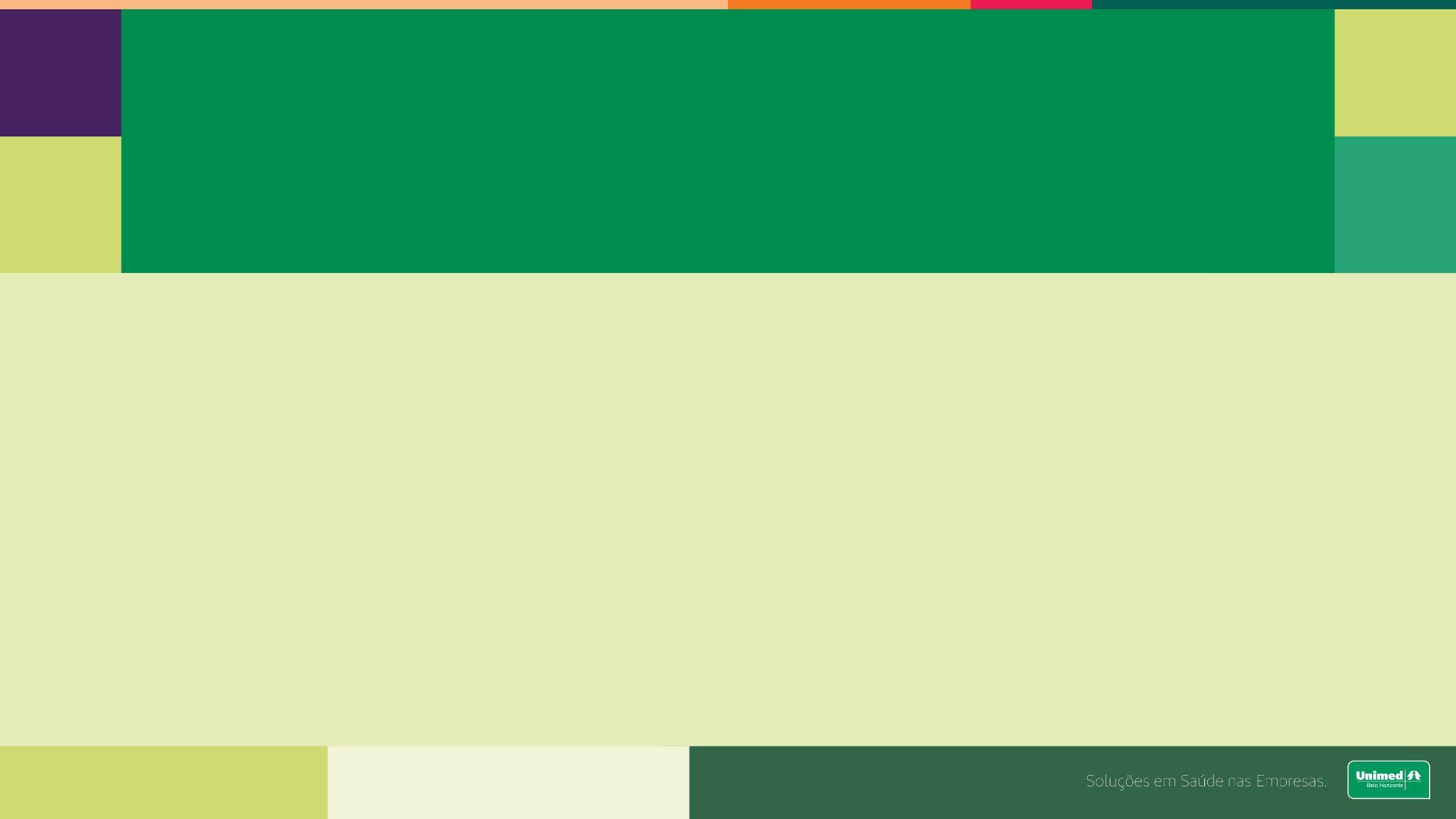 Puerpério
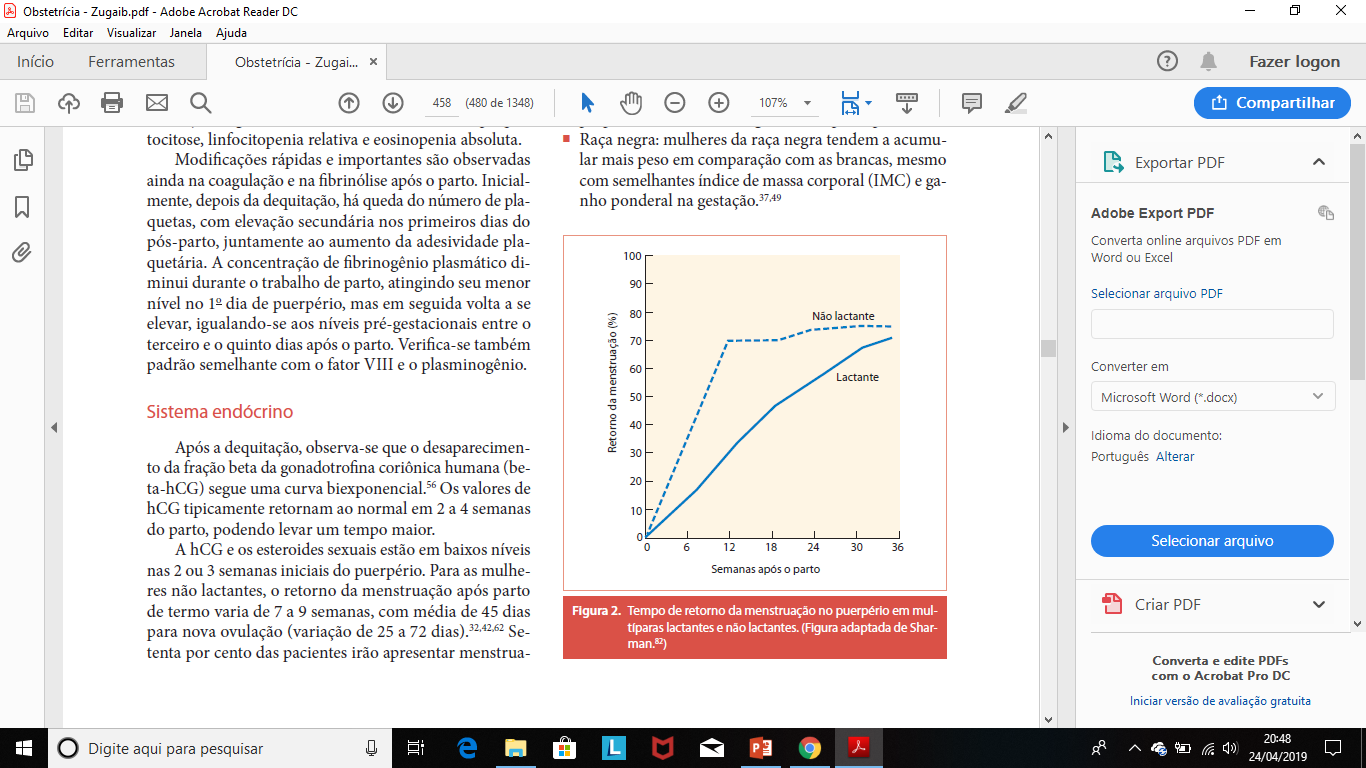 RETORNO DA OVULAÇÃO
Para mulheres não lactantes, o retorno da menstruação varia de 7 a 9 semanas, com média de 45 dias para nova ovulação (variação de 25 a 72 dias). 

 Mulheres lactantes têm atraso no retorno da ovulação: prolactina inibe a liberação pulsátil do GnRH.
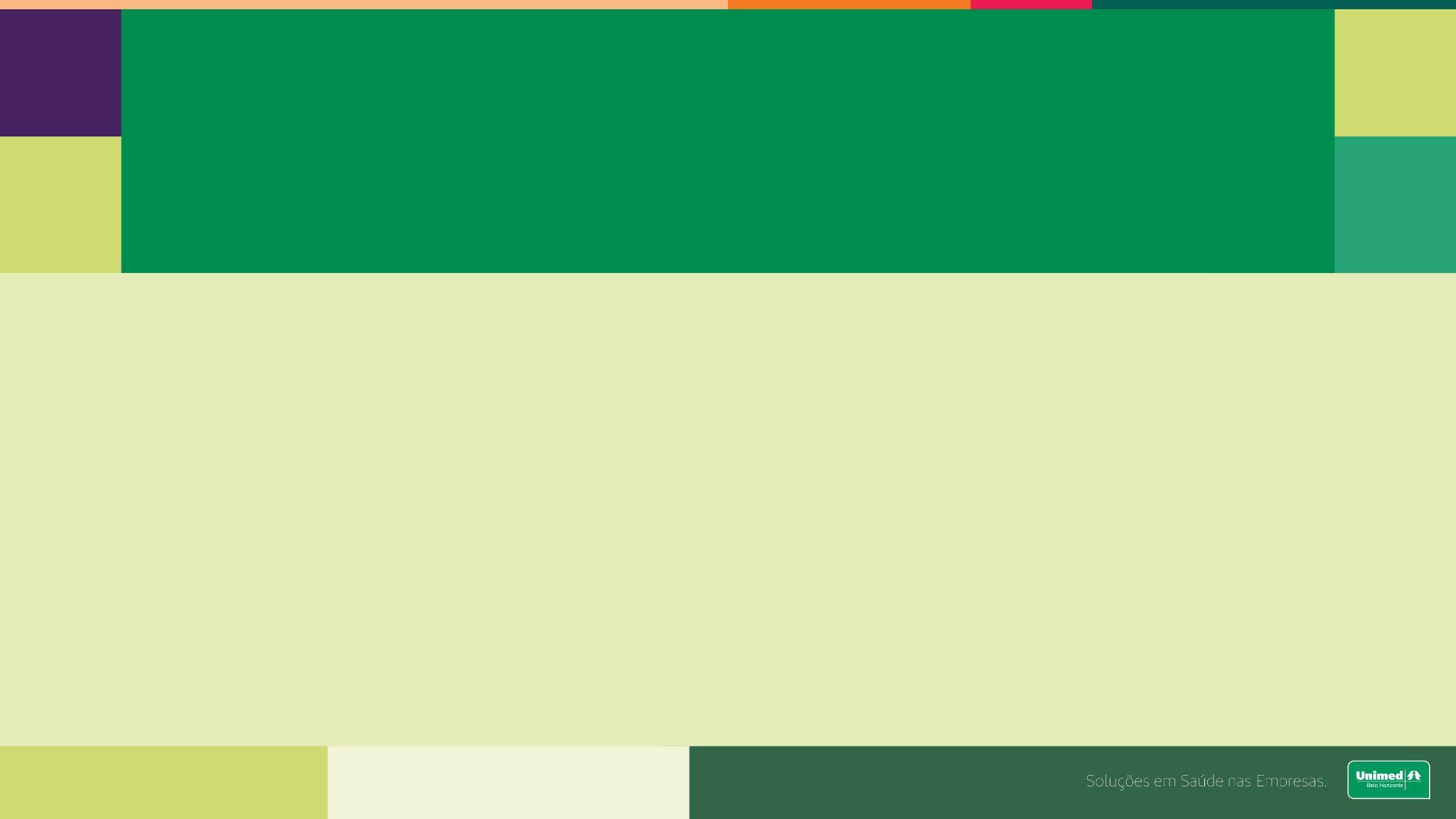 Puerpério
PERDA DE PESO
Aproximadamente metade do ganho ponderal da gestação é perdido nas primeiras 6 semanas após o parto. 

 Perda imediata de 4,5 a 6 Kg (feto, placenta, líquido amniótico e perda sanguínea). 

 O restante da perda ponderal ocorrerá entre 6 semanas e 6 meses após o parto, sendo maior nos 3 primeiros meses.
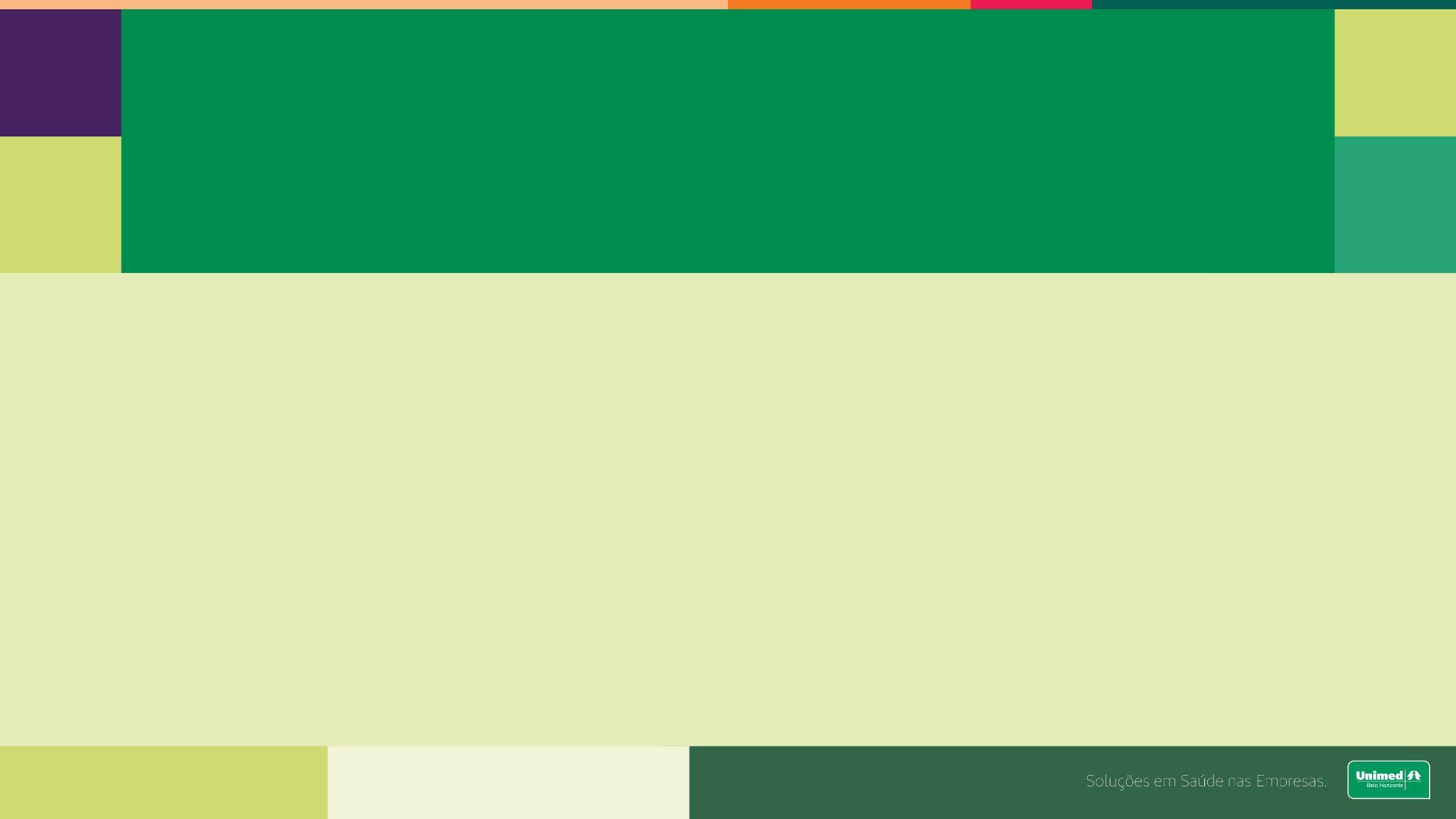 Puerpério
ALTERAÇÕES DERMATOLÓGICAS
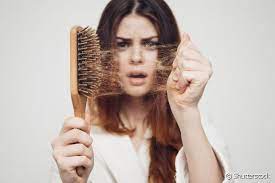 Estrias

 Melasma

 Eflúgio telógeno: entre 1 e 5 meses após o parto
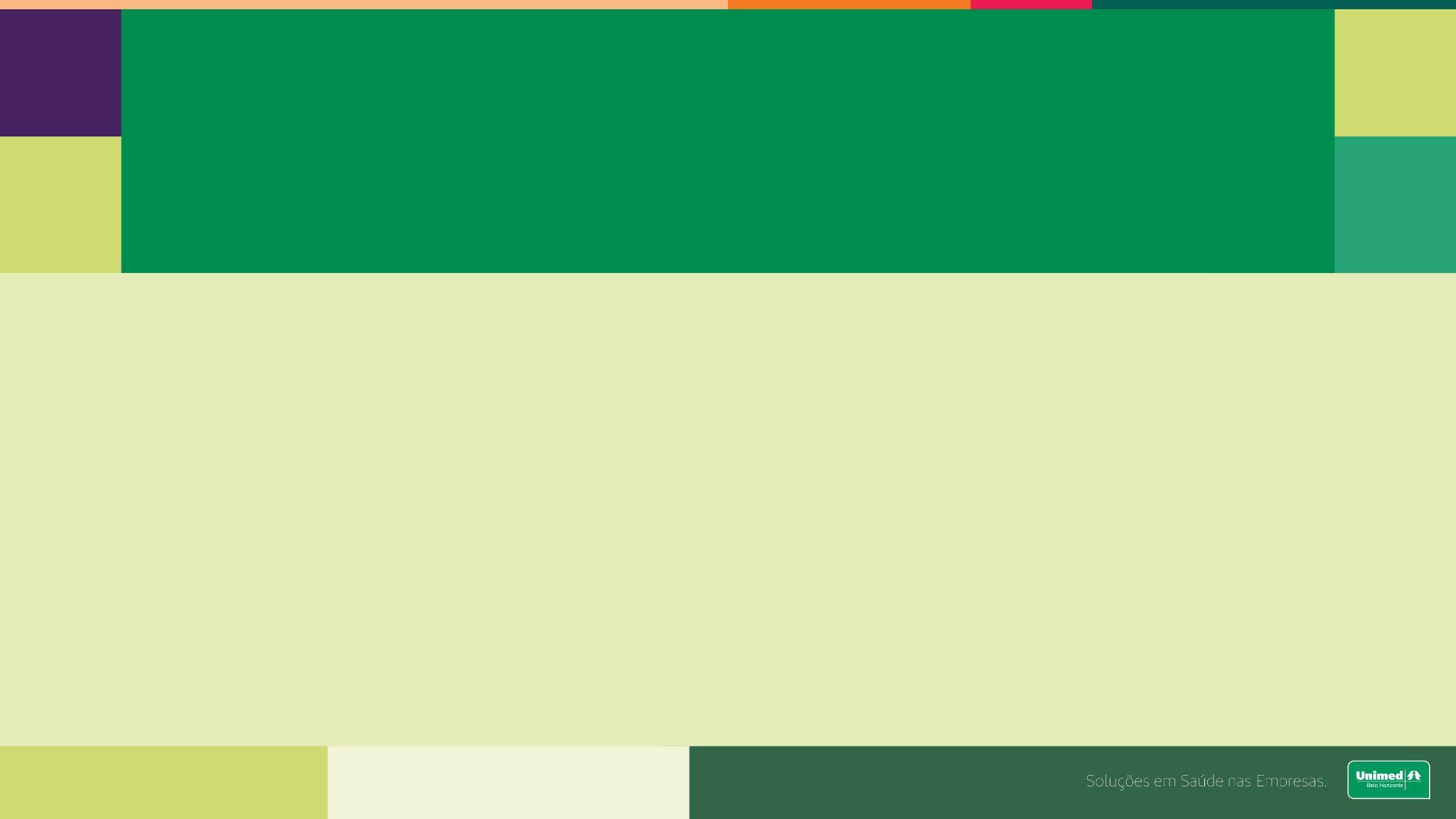 Puerpério
AMAMENTAÇÃO
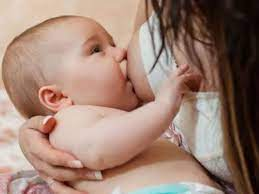 Recomendado aleitamento exclusivo até 6 meses e parcial até 2 anos (OMS).
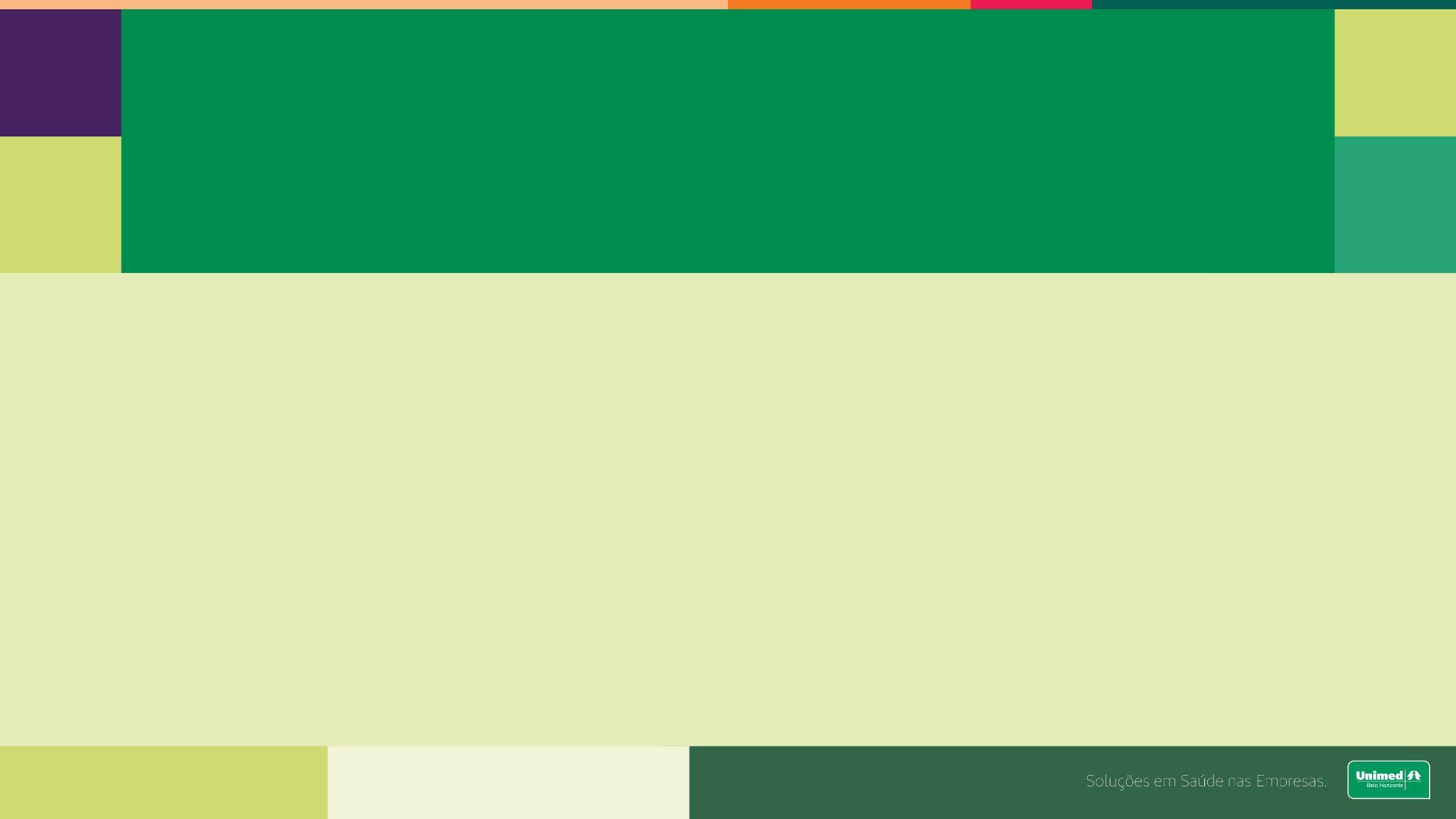 Puerpério
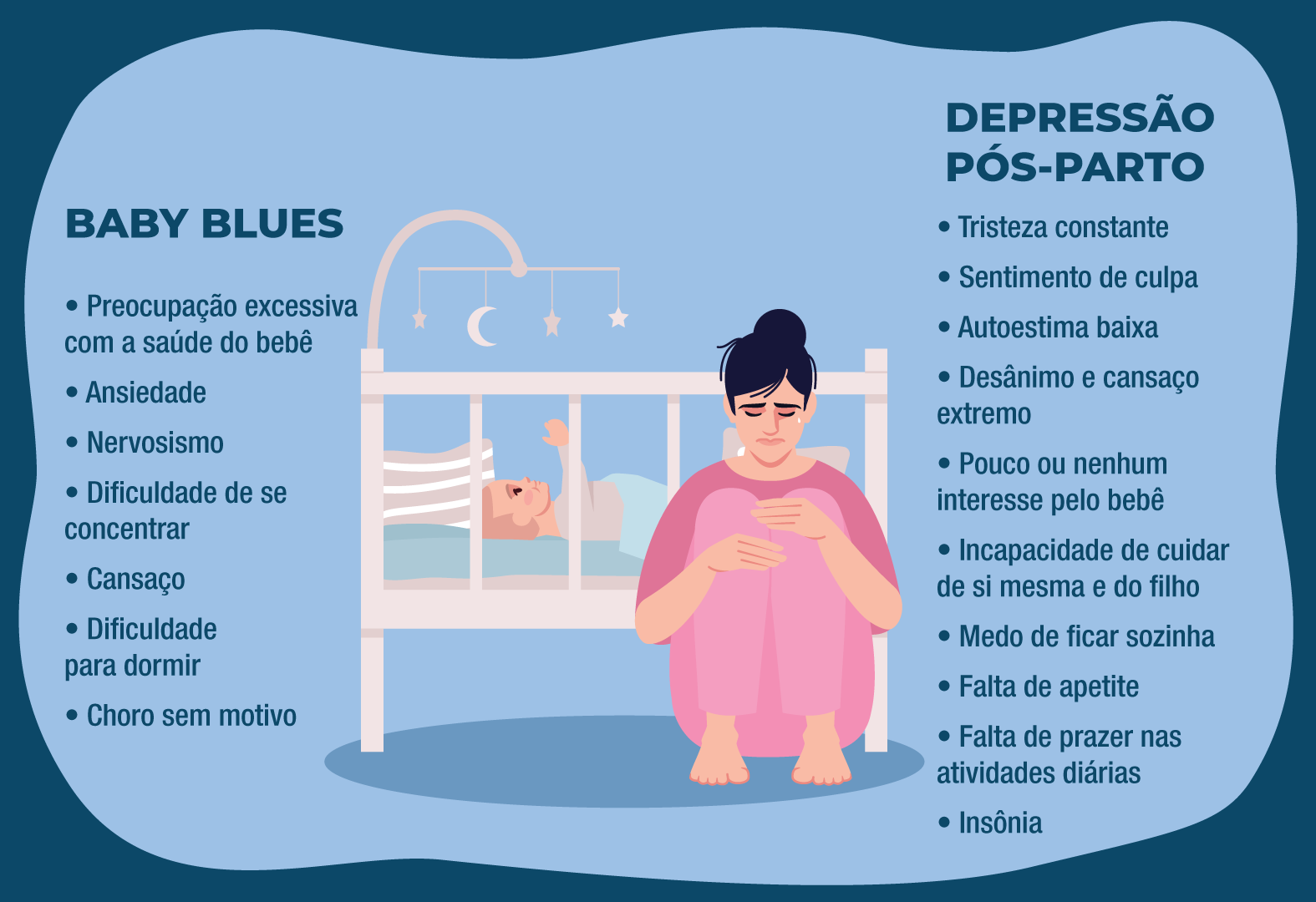 BLUES PUERPERAL E DEPRESSÃO PÓS PARTO
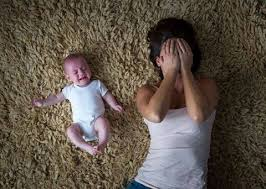 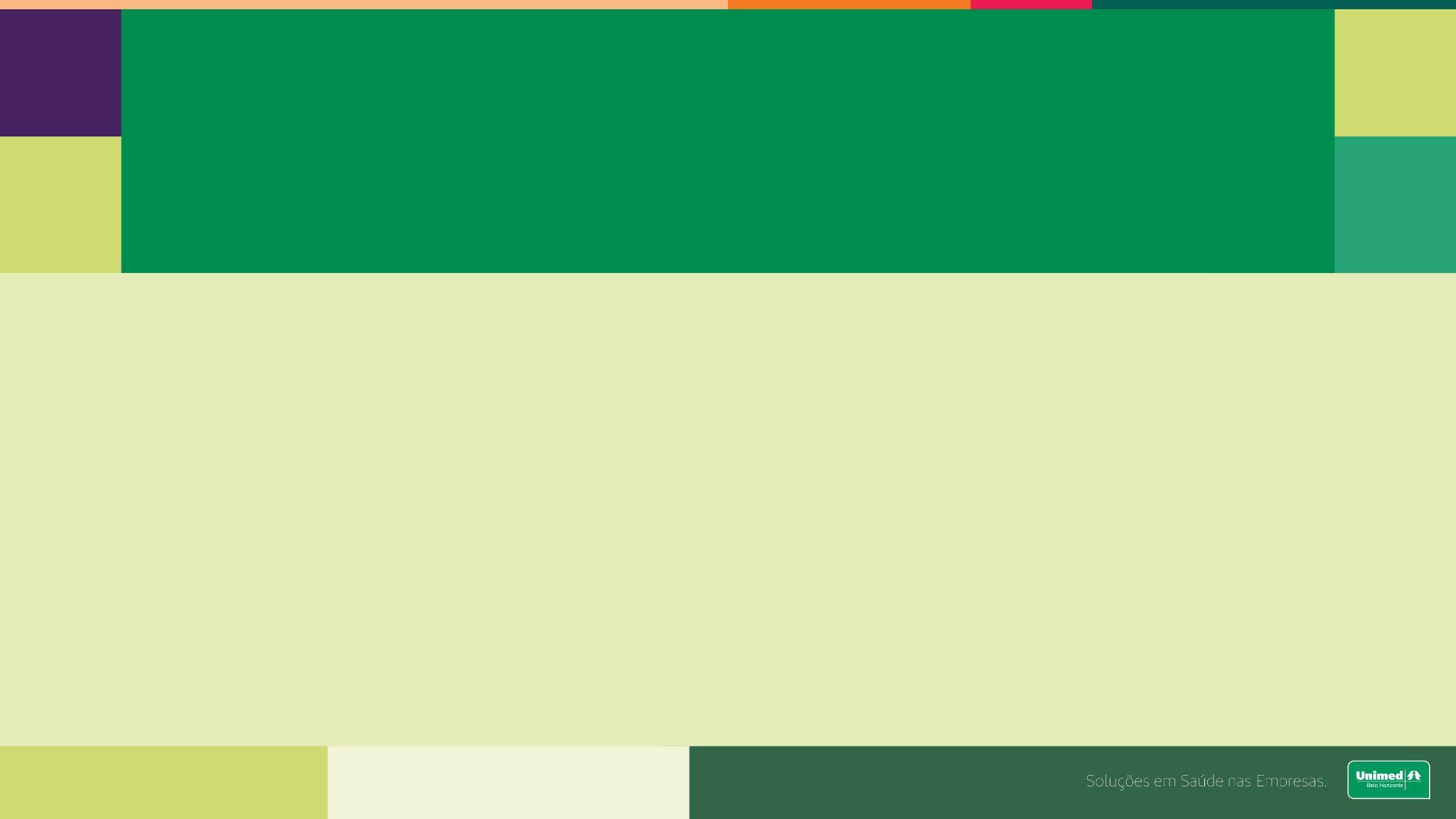 Obrigada!
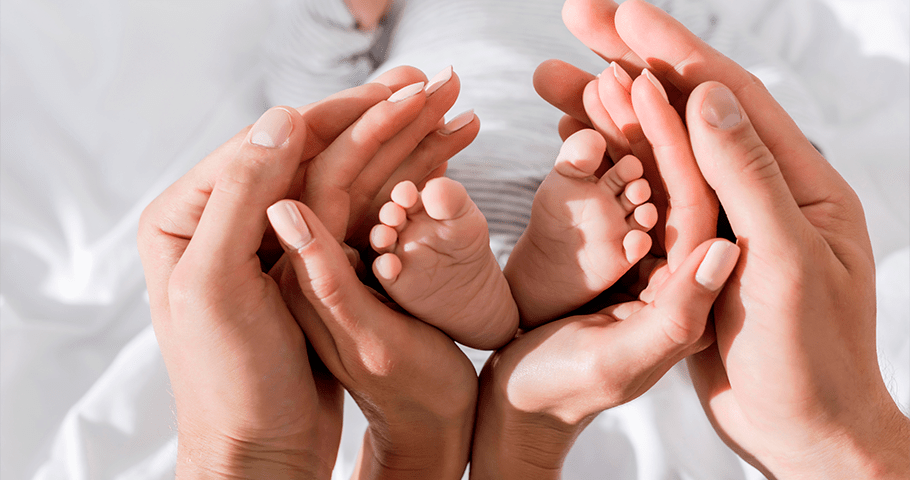 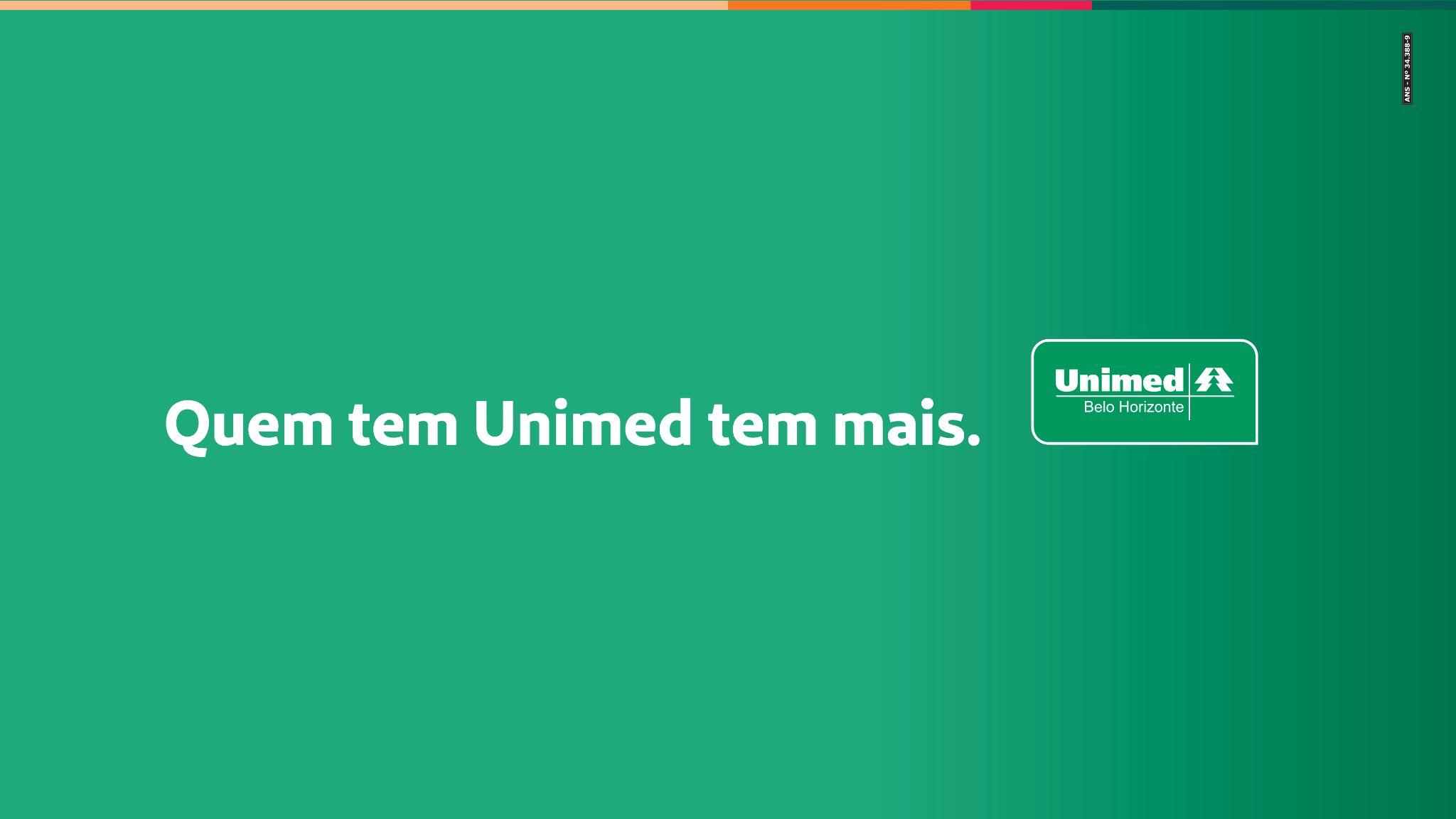